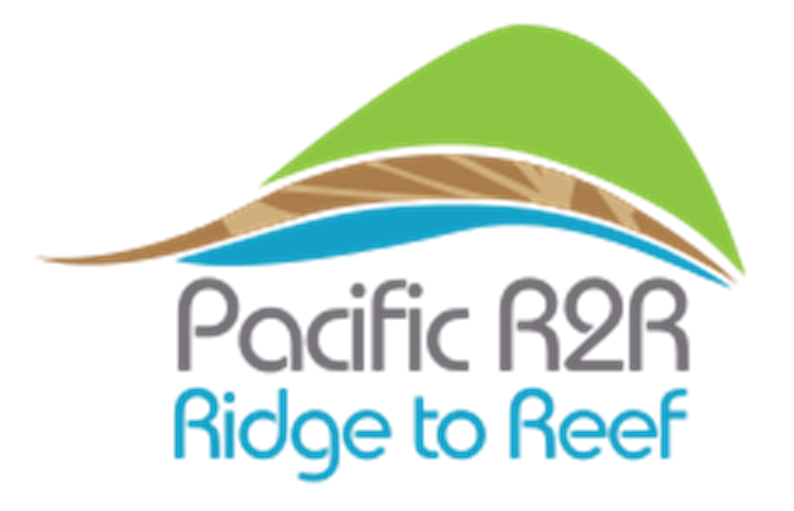 UPDATE: Consultancy’s Preliminary Findings, Conclusions, and Implications for R2R Mainstreaming
Ridge to Reef - Testing the Integration of Water, Land, Forest & Coastal Management to Preserve Ecosystem Services, Store Carbon, Improve Climate Resilience and Sustain Livelihoods in Pacific Island Countries
Consultancy Team: Ernie S. Guiang, Ma. Susan J. Lucero, Trina G. Isorena, and Lorelie S. Astrera
Image Credits (L-R): Ricardo Gomez Angel, GreenForce Staffing and Marek Okon of unsplash.com.
Story Line
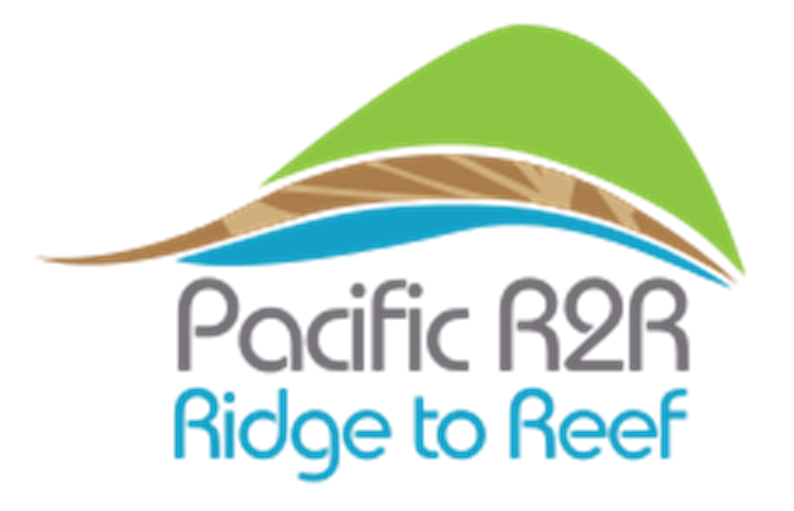 Background and Team’s Approach
Some Definitions 
R2R Frameworks and Key Considerations
The Givens in PICs
Lessons Learned from testing R2R mainstreaming 
A possible pathway for a candidate R2R mainstreaming framework for discussion
IW R2R Main Objective
Test the mainstreaming of ‘ridge-to-reef’ (R2R), climate resilient approaches to integrated land, water, forest and coastal management in the PICs through strategic planning, capacity building and piloted local actions to sustain livelihoods and preserve ecosystem services. 
Focus on harnessing support of traditional community leadership and governance structures to improve the relevance of investment in ICM, including MPAs, from ‘community to cabinet’.
IW R2R Project Document 2016
Image Credit: Problem Solving by Vectors Point from the Noun Project
Consultancy Objectives
6 Target Case Study Sites
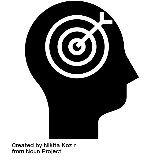 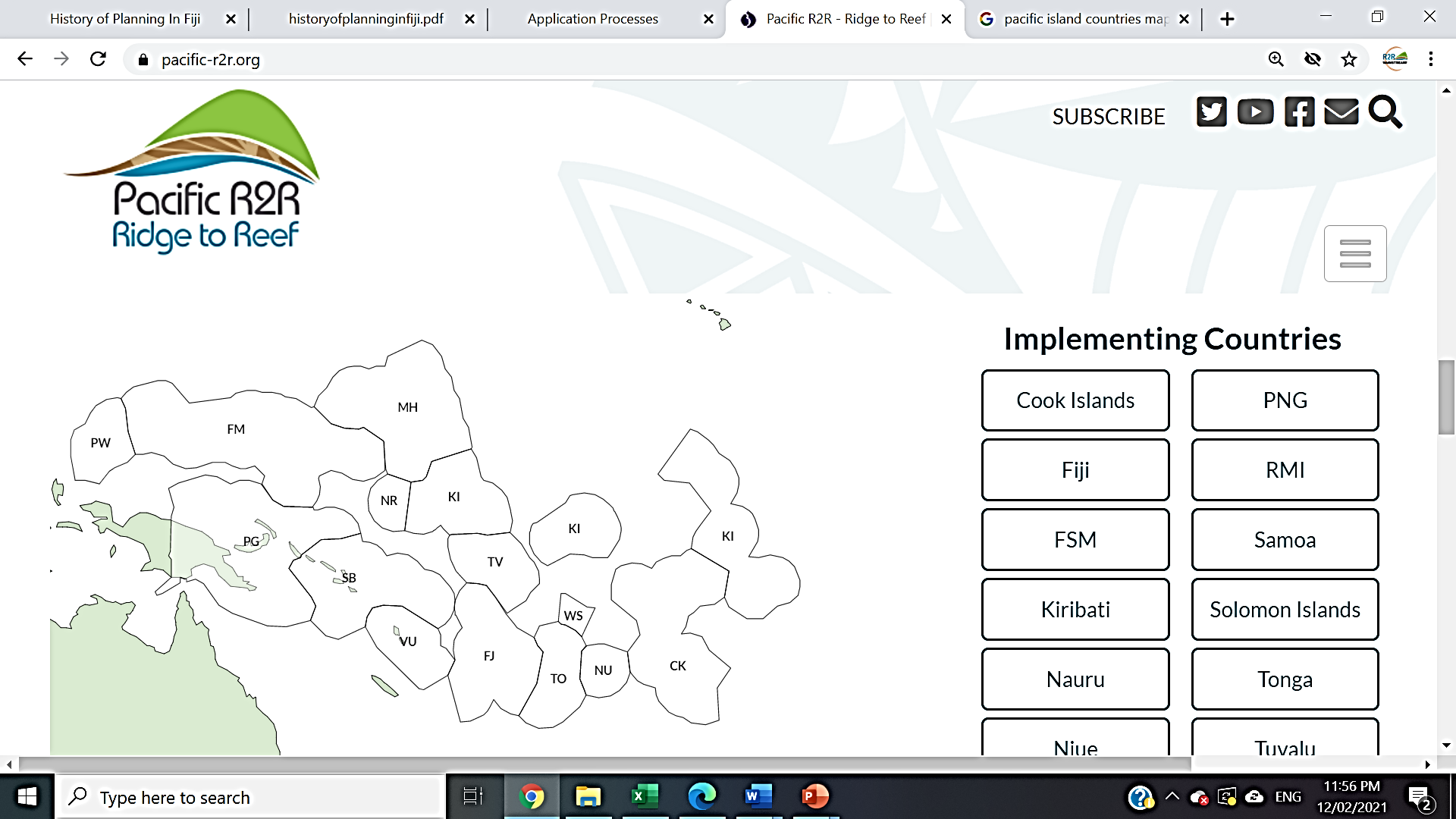 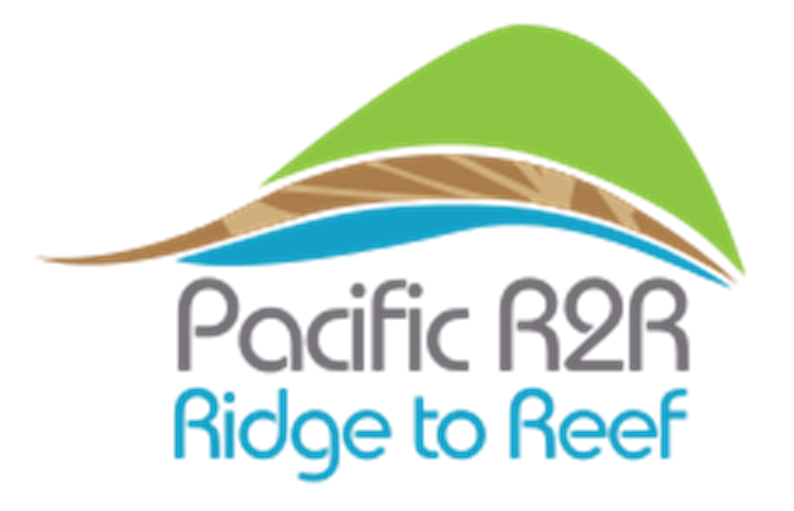 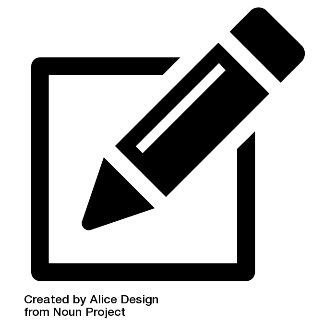 Document the various national and regional (Pacific Region) sustainable development planning processes, strategic frameworks and related activities, and determine avenues or entry points for effective national R2R mainstreaming; and
Develop a simple guide for mainstreaming R2R in the Pacific Region to be presented at the Regional Investment Planning Forum.
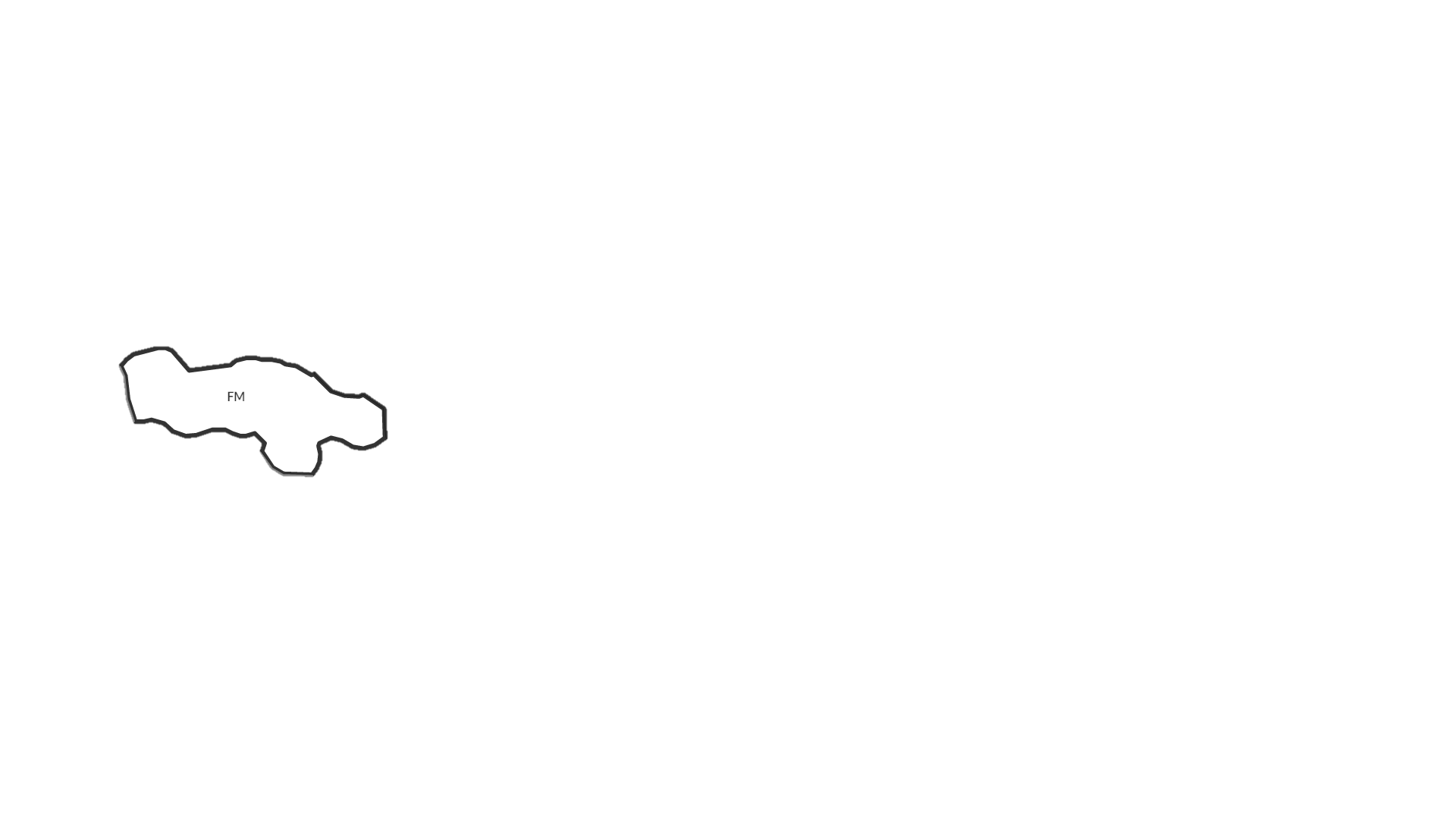 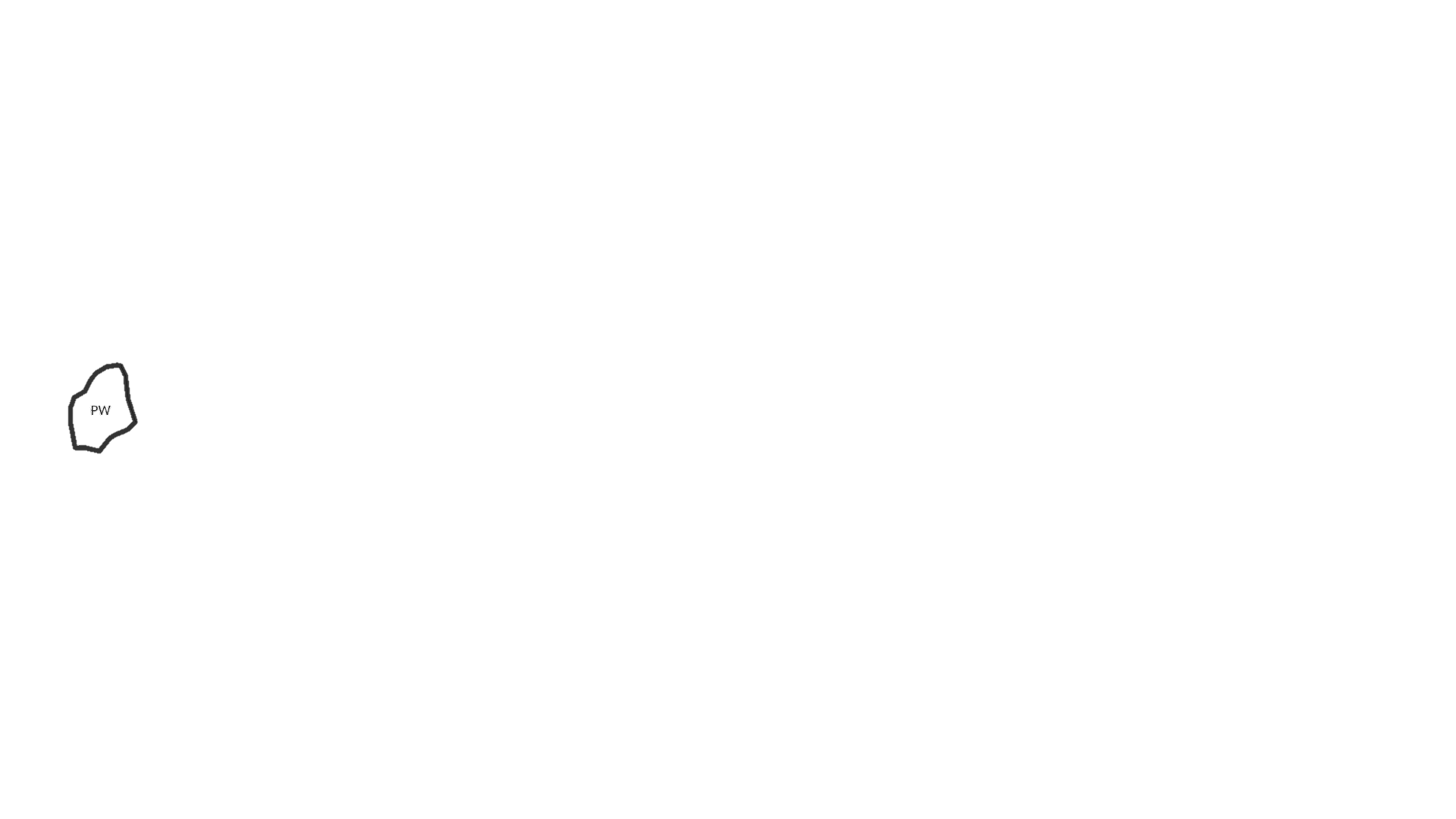 FM
PW
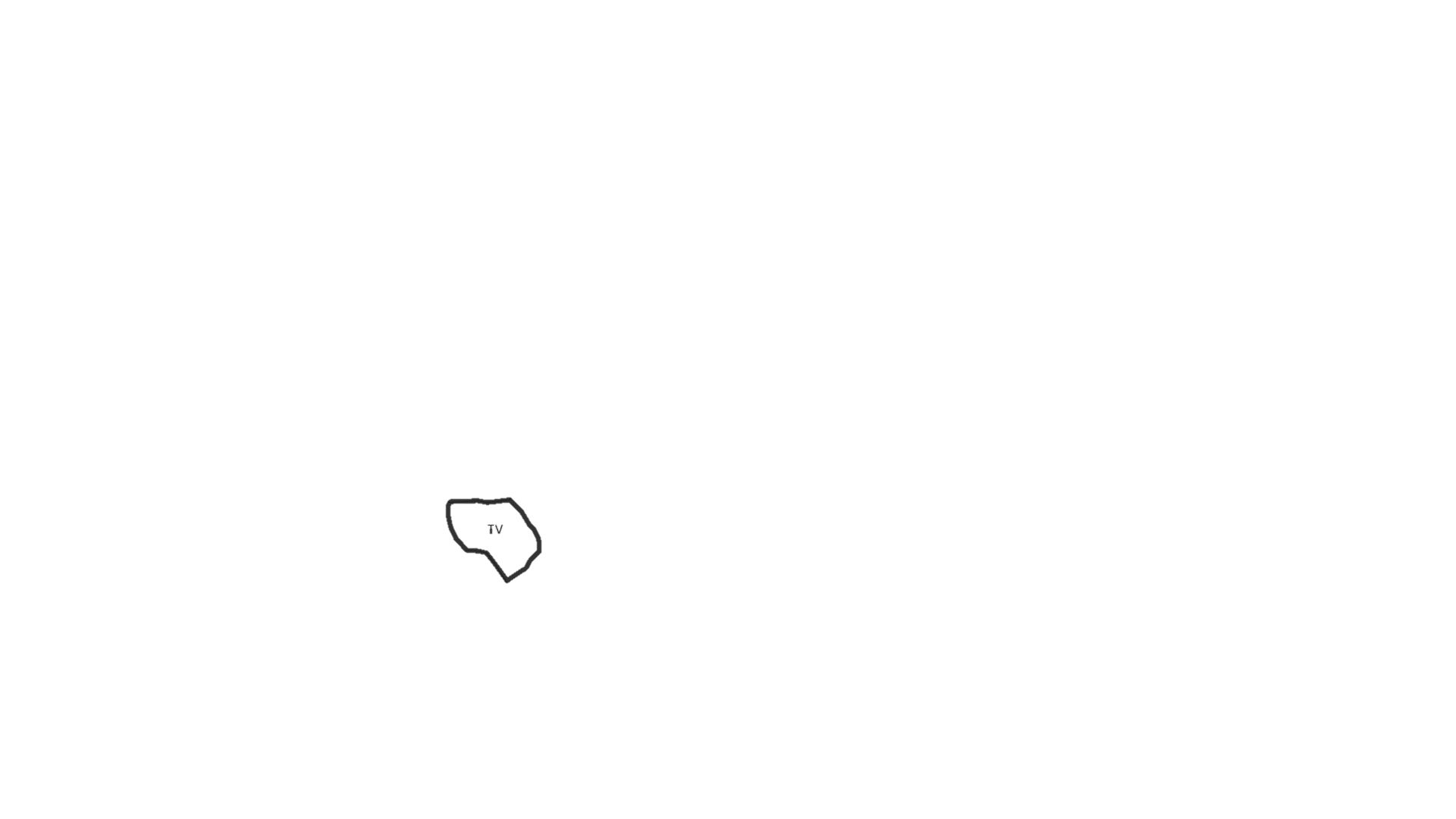 TV
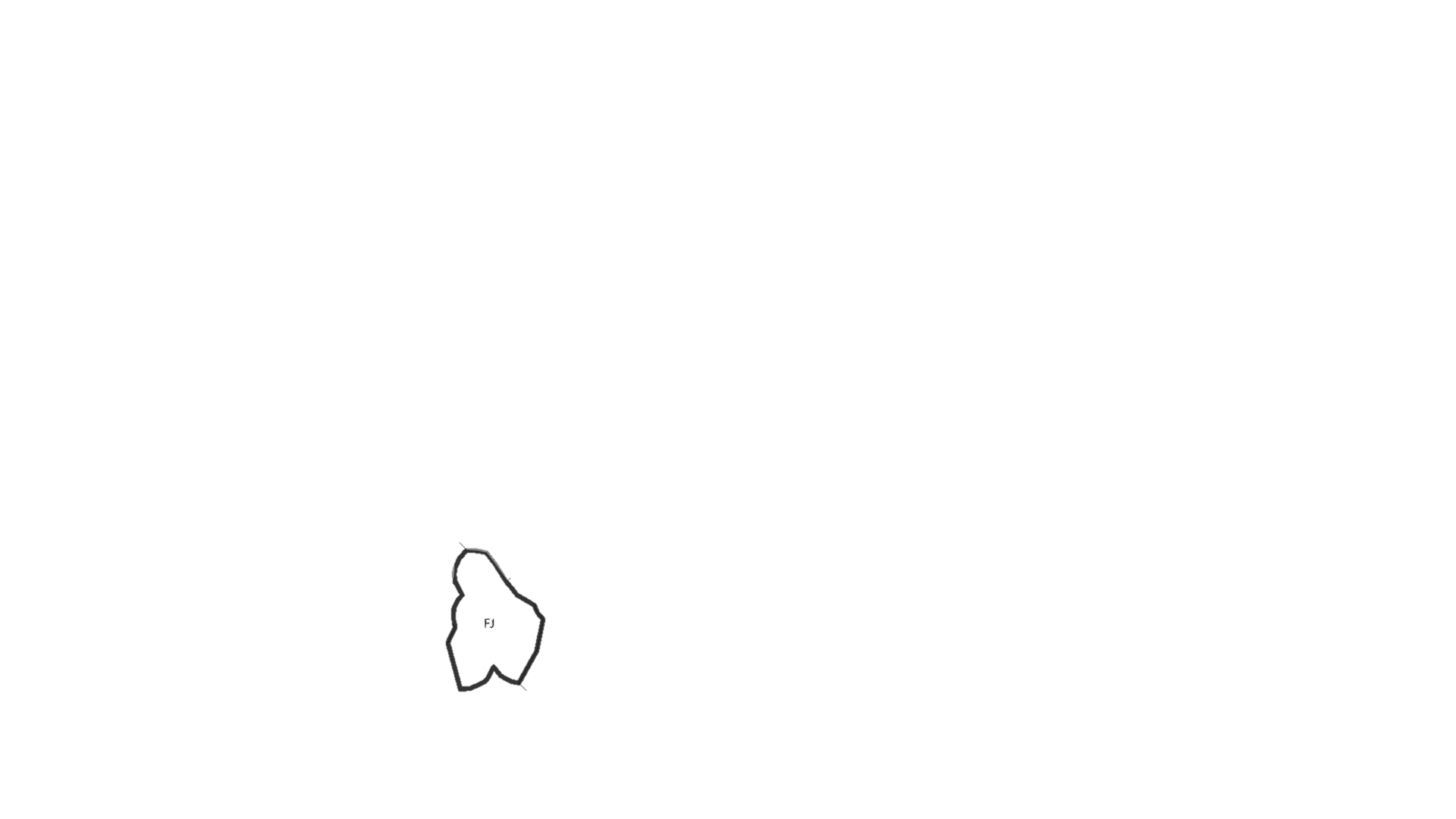 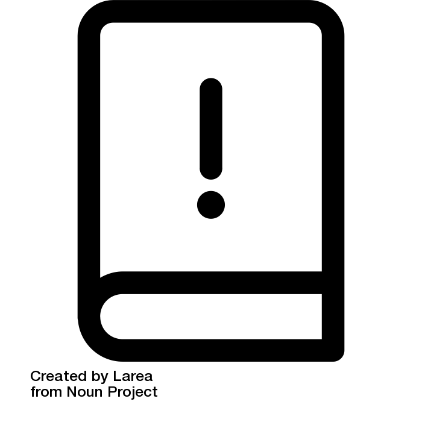 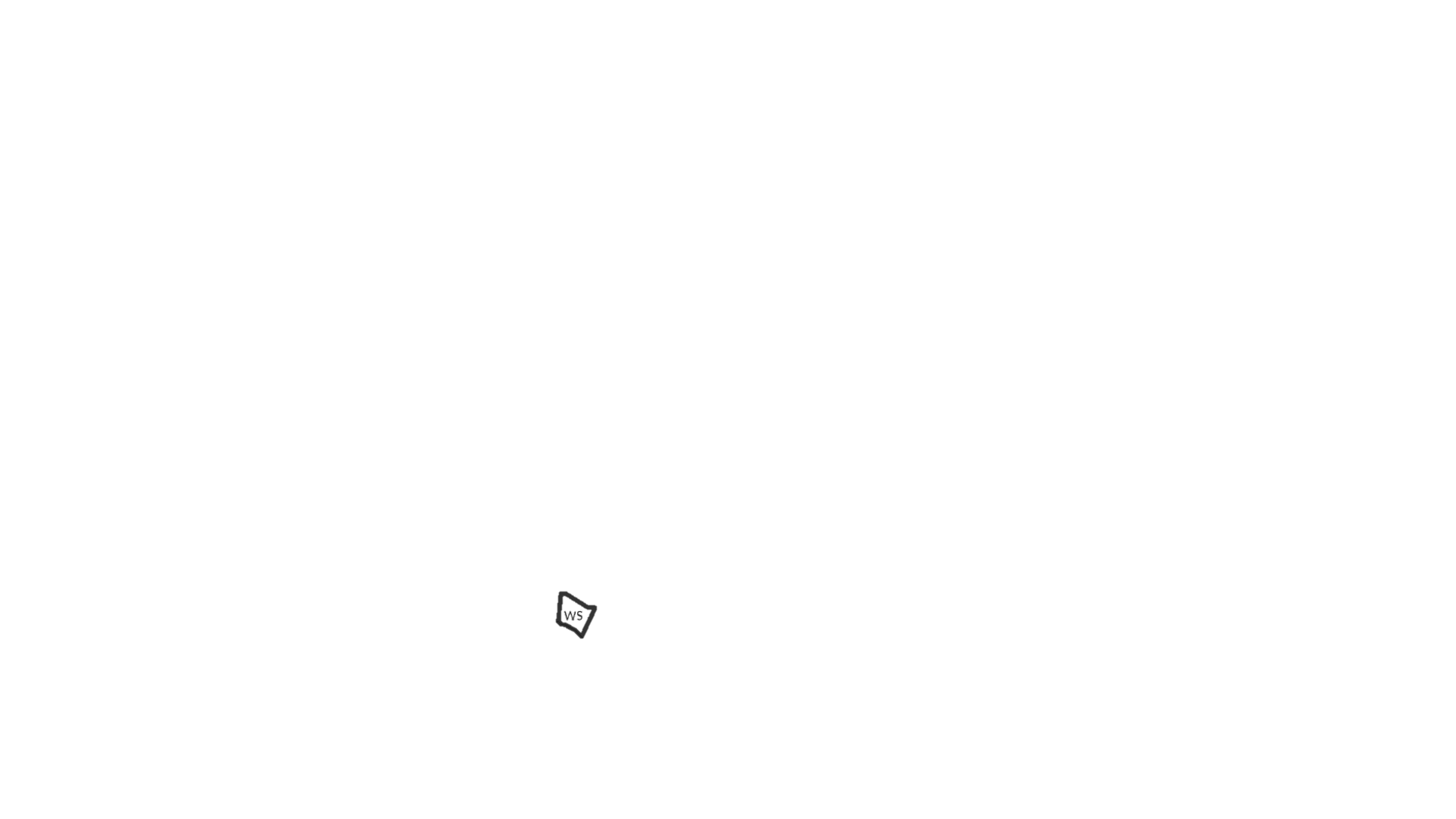 2
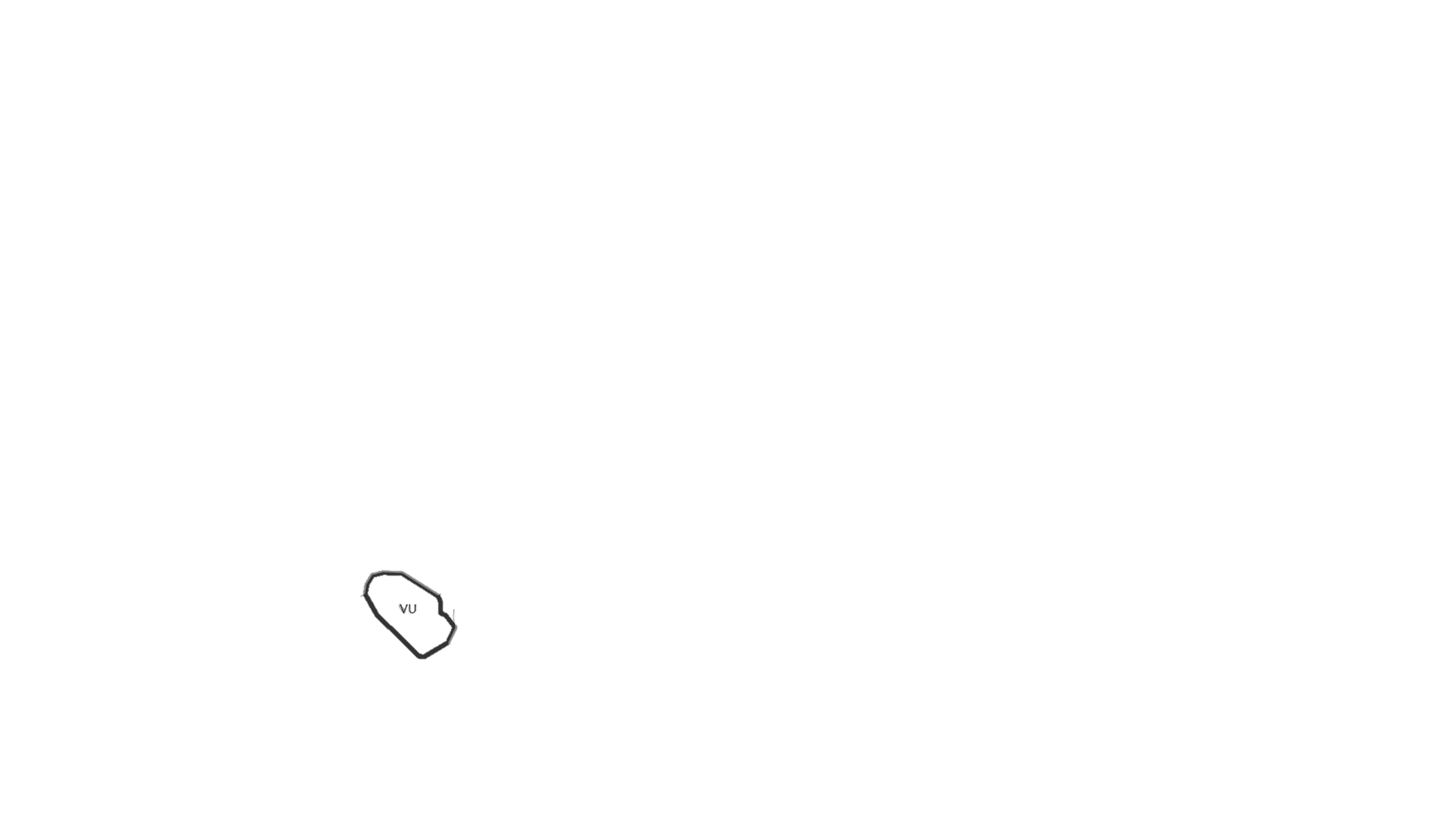 WS
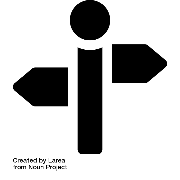 R
R
VU
FJ
FSM and Palau (Micronesia), Fiji and Vanuatu (Melanesia); and Samoa and Tuvalu (Polynesia)
Image Credits: Target by Nikita Kozin from the Noun Project; Map from Pacific Ridge to Reef Website. https://www.pacific-r2r.org/
[Speaker Notes: Write icon by Alice Design and Guide by Larea of the Noun Project]
The Team’s Consultancy Approach
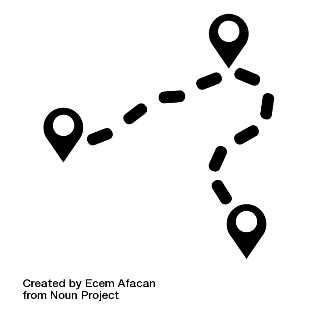 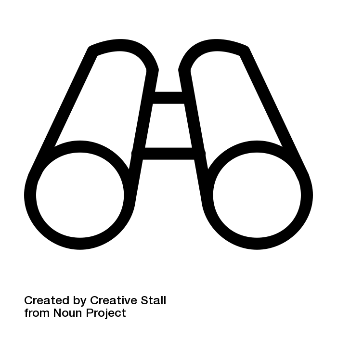 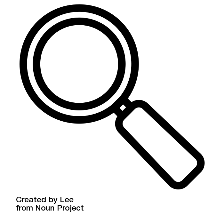 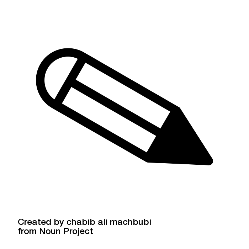 2.  Analyze documents related to ”Testing of R2R Mainstreaming,” and conduct Focus Group Discussions  with focus on:
1. Look at some R2R-related frameworks and their key features as “Lens” in the Review Process.
3. Offer, for discussion,                       a possible       pathway for mainstreaming R2R approach                  in PICs.
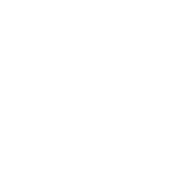 The ‘Givens’ in PICs: geo-physical  assets and climatic features;

Emerging Key Lessons Learned from testing R2R Mainstreaming,
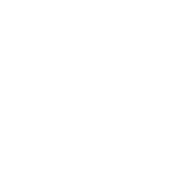 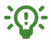 Image Credits: Binoculars by creative stall, lens by k, map by ecem afacan, draw by chabib ali machbubi, landscape, by vectors point, bulb by gregor cresnar, from the Noun Project.
Bringing sectors and stakeholders together to jointly plan, design, and manage their seascape-landscapes, and institutional resources to: 
conserve biodiversity and ecosystems,
sustain ecosystems goods and services for ecological stability, livelihoods and enterprises, 
improve agricultural production, and
strengthen capacities for climate change                                mitigation and adaptation.

COMMON FEATURES
Multi- and cross-sectoral
Inclusive Participation, 
Collaboration and Complementation
Agreement around common objectives and strategies for:
managing landscapes,  and
institutional resources 
Adaptive management based on shared learning 

(Adapted and formulated based on Winterbottom et al 2013; Barnes; DENR/ENRMP 2013; Senge, et. al., 2007)
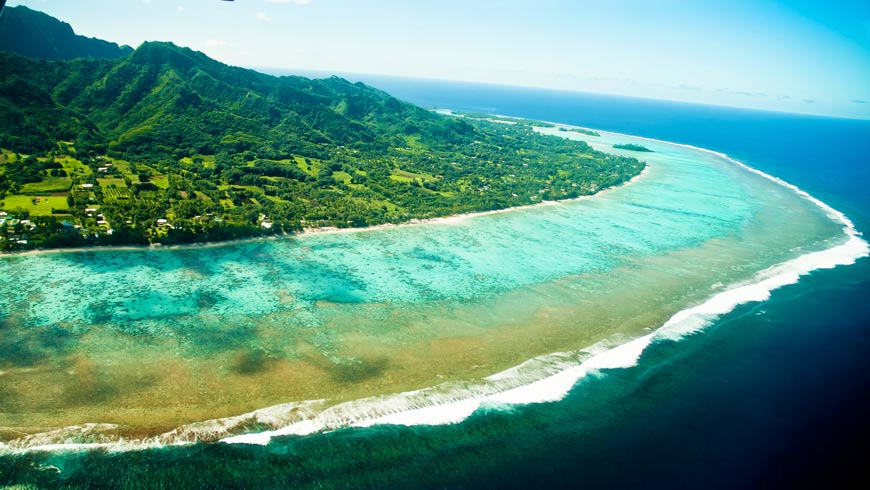 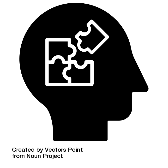 Definitions of                                                                   R2R Approach
Integrating approaches to freshwater and coastal area management that emphasize the inter-connections between the natural and social systems from the mountain ‘ridges’ of volcanic islands, through coastal watersheds and habitats, and across coastal lagoons to the fringing ‘reef’ environments associated with most PICs
Fosters effective cross-sectoral coordination in the planning and management of land, water and coastal uses
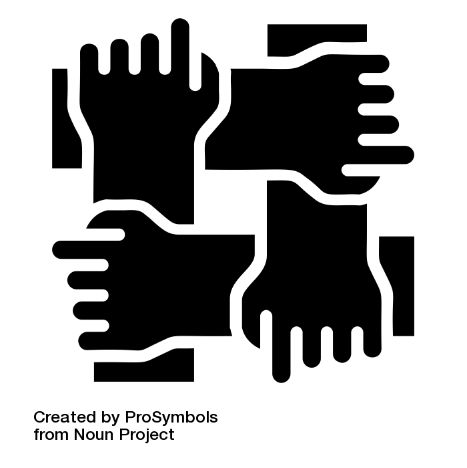 (IW R2R Project Document 2016)
Image Credit: Photo retrieved from www. thegef.org/news/novel-ridge-reef-project-launched-fiji. Teamwork icon by ProSymbols, US from the Noun Project.
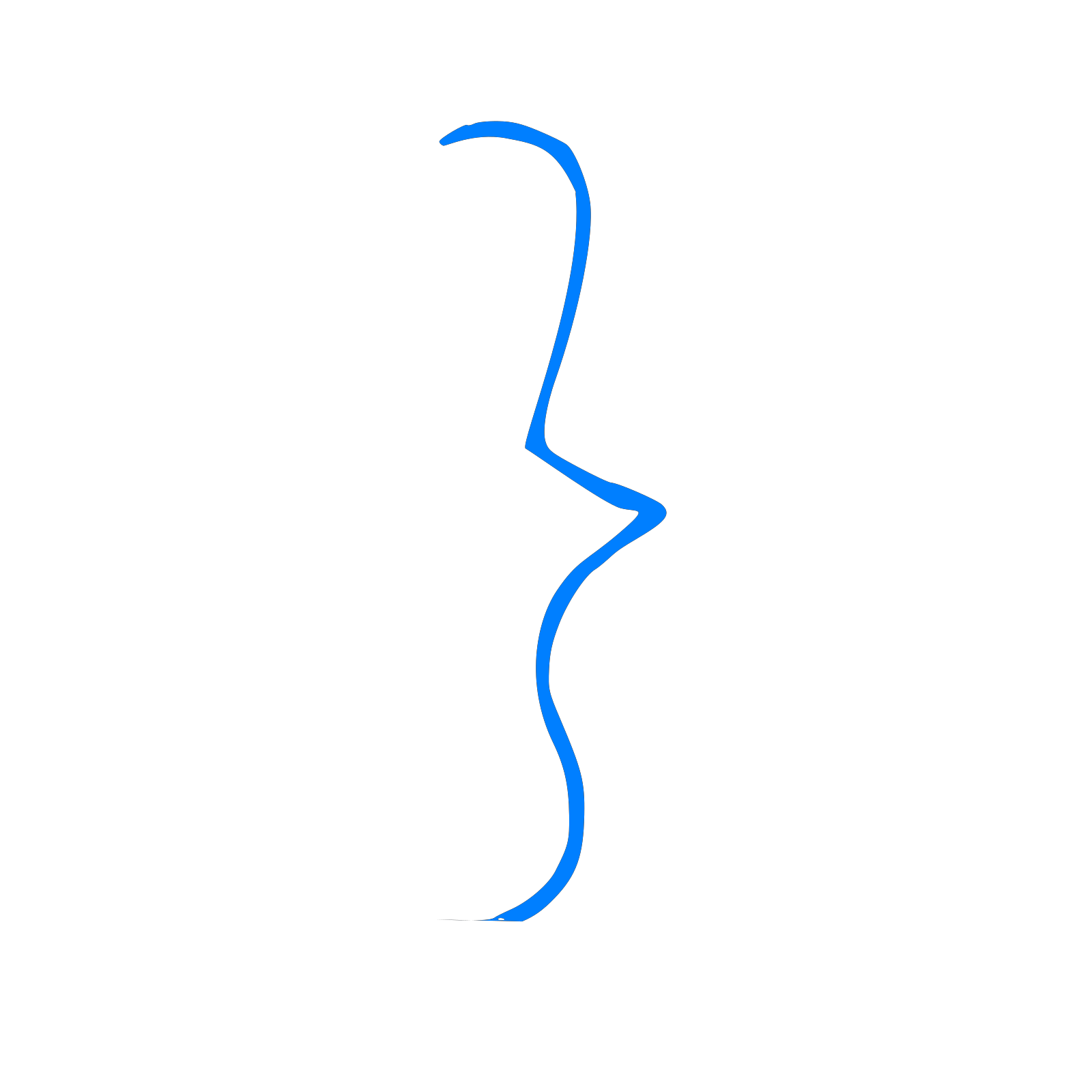 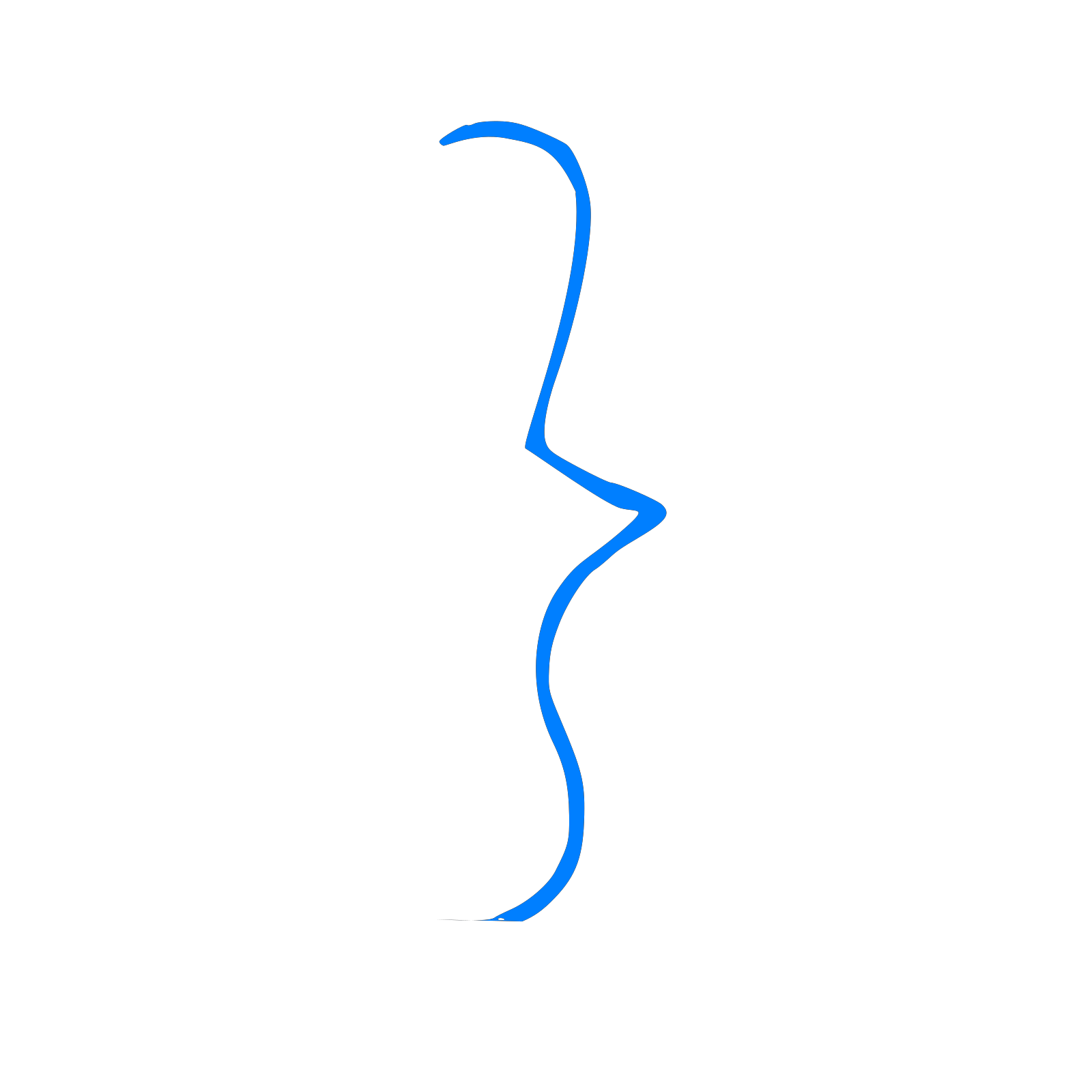 Coverage of the lessons learned, replication, and scaling up:
Definitions of Lessons Learned, Replication,  Scaling Up
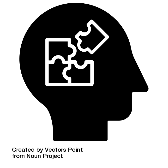 Lessons learned –knowledge gained (deeper understanding, insights of success factors, realizations of gaps and shortcoming) from the processes of conducting a project. Reflections of what worked, what didn’t work, what partly worked and why. These are building blocks in determining next set of  “innovations either for replication or scaling up and not for blame pointing ”(Drucker P., 1985; USAID 2016; Korten, D. 1984) 
Replication – Applying  or copying specific or modified features of an effective 2R approach or measure in the same or another setting (modified definition from the IW R2R Project Document 2016). 
 Scaling up –Increasing the impacts of effective and efficient R2R approaches or measures in broader geographic and of institutional scales (modified definition from the IW R2R Project Document 2016; Korten D 1984).
Communications & awareness
Political commitment.
Cross-sectoral coordination;
 Stakeholder engagement; 
Evidence-based planning; 
Application of management models and strategies; and 
Use of locally appropriate environment and water                    resource stress reduction technologies and measures; 

Source:  IW R2R Project Document 2016.
[Speaker Notes: Drucker, PF. 1985.  Innovation and Entrepreneurship: Practice and Principles.  Harper and Row Publishers, Inc. 277 p.
USAID. 2016. https://usaidlearninglab.org/lab-notes/what-thing-called-theory-change.]
Definitions of                                                                             R2R Mainstreaming
Possible Areas for R2R Mainstreaming
Communication, policy advocacy, and behavior change campaigns, 
Networking via the operations of R2R national and local level coordinating bodies
Spatial mapping and analysis – national, sub-national, R2R site
Research and development 
Capacity building
Supporting programming at national and sub-national levels and site-specific R2R planning and implementation 
Possible Modes:
Mainstreaming the R2R replication processes
Mainstreaming the R2R scaling up processes
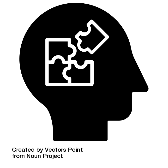 Process of embedding R2R approach and processes into national, sub-national, and community policies, strategies, programs, and practices to ensure that the ecosystems and EGS in various land-sea formations in PICs are maintained and enhanced to help reduce poverty, sustain livelihoods and build up climate resilience” (modified from Huntley and Redford 2014; and IW R2R Project Document 2016). 
Coverage:  
Harmonizing sectoral policies and legislation; and 
Streamlining government agency expenditures on land, water, forest and coastal management at priority sites.
[Speaker Notes: Huntley, B.J. and Redford, K.H. (2014). ‘Mainstreaming biodiversity in Practice: a STAP advisory document’. Global Environment Facility, Washington, DC.]
Some R2R-Related Frameworks
Integrated Area Development (IAD)– famous in the late 60’s up to the 80’s
Integrated Watershed Resource Management (IWRM)– 90’s to the present 
Integrated River Basin Management– 90’s to the present
Ridge to Reef Management (R2R)– 2000 to the present
Integrated Resources Management (IRM) – early 2000 
Integrated Coastal Resource Management (ICRM or ICM)– 90’s to the present
Integrated Ecosystems Management (IEM)– late 90s to the present (CBD)
Integrated Landscape Restoration and Management (ILRM)– emerged in mid-2000 to present e.g. an approach advocated by international agencies to integrate climate change, biodiversity conservation, REDD+, restoration efforts, governance, and socio-economic development
Integrated Conservation for Sustainable Development
Key Features from R2R-Related Frameworks
9
Definition of Biodiversity
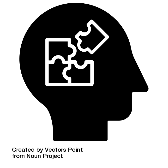 GENES
ECOSYSTEMS
The variability among living organisms from all sources including, inter alia, terrestrial, marine and other aquatic ecosystems and the ecological complexes of which they are part; 
Includes diversity 
within species (genetic), 
between species (species),and
of ecosystems
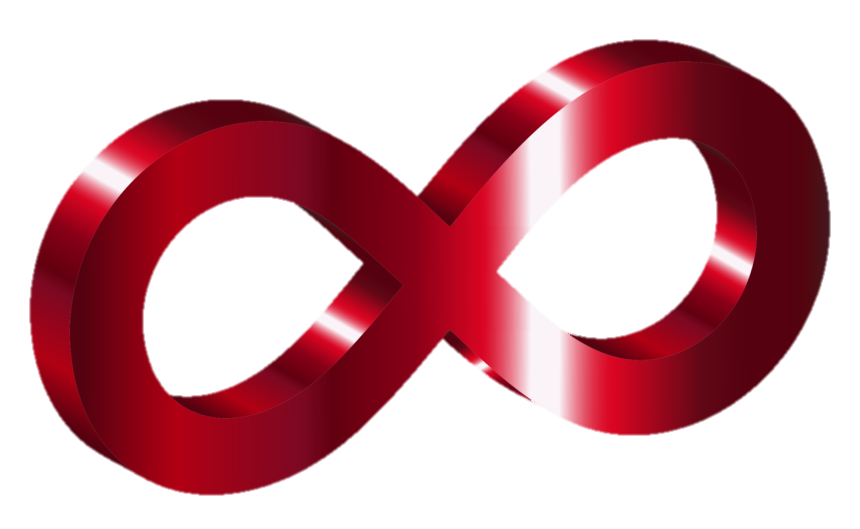 SPECIES
ECOLOGICAL PROCESSES
Interactions in areas of high biodiversity - Variety and Variability of Ecosystems, Species, and Genes Result to:

Provision of ecosystems goods and services (EGS); and
“Higher diversity which means better adaptability and higher resiliency” (USAID 2010)
Reference: http://www.alter-net.info/outputs/ecosystem-services-biodiversity/toivone
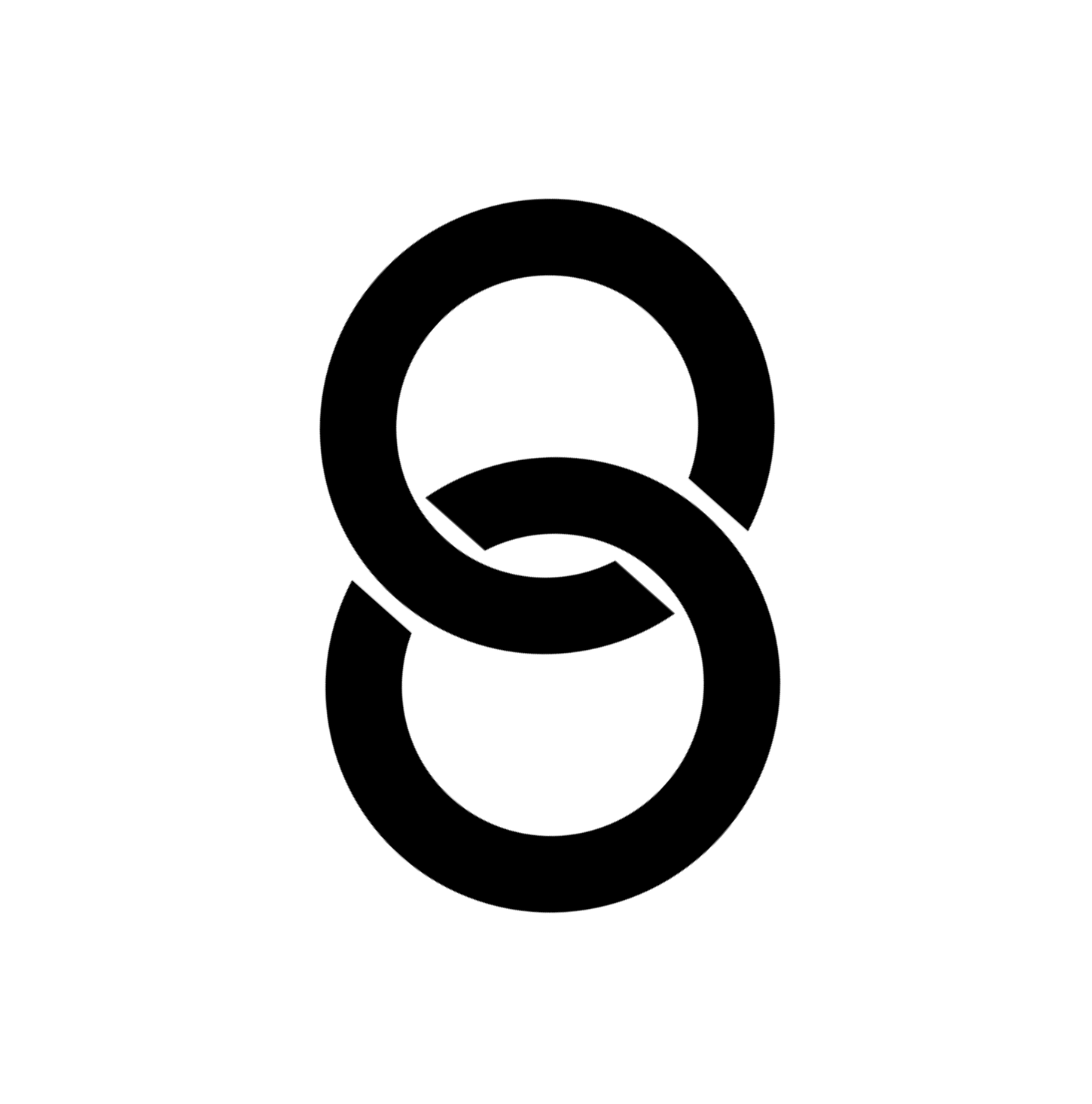 Understanding the Linkages                                                                       in and across land-sea formations
1.Inter-connected


2. Inter-dependent 

 
3. Inter-generational  impacts
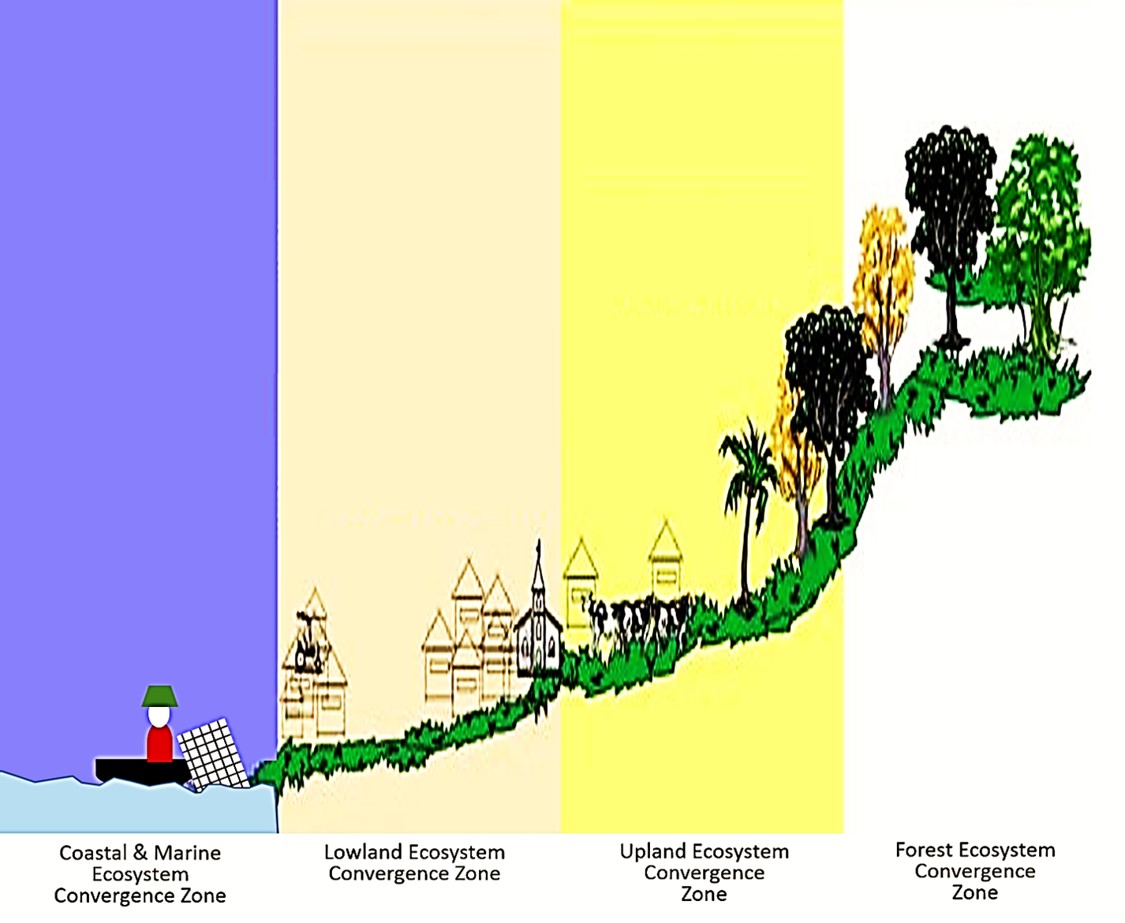 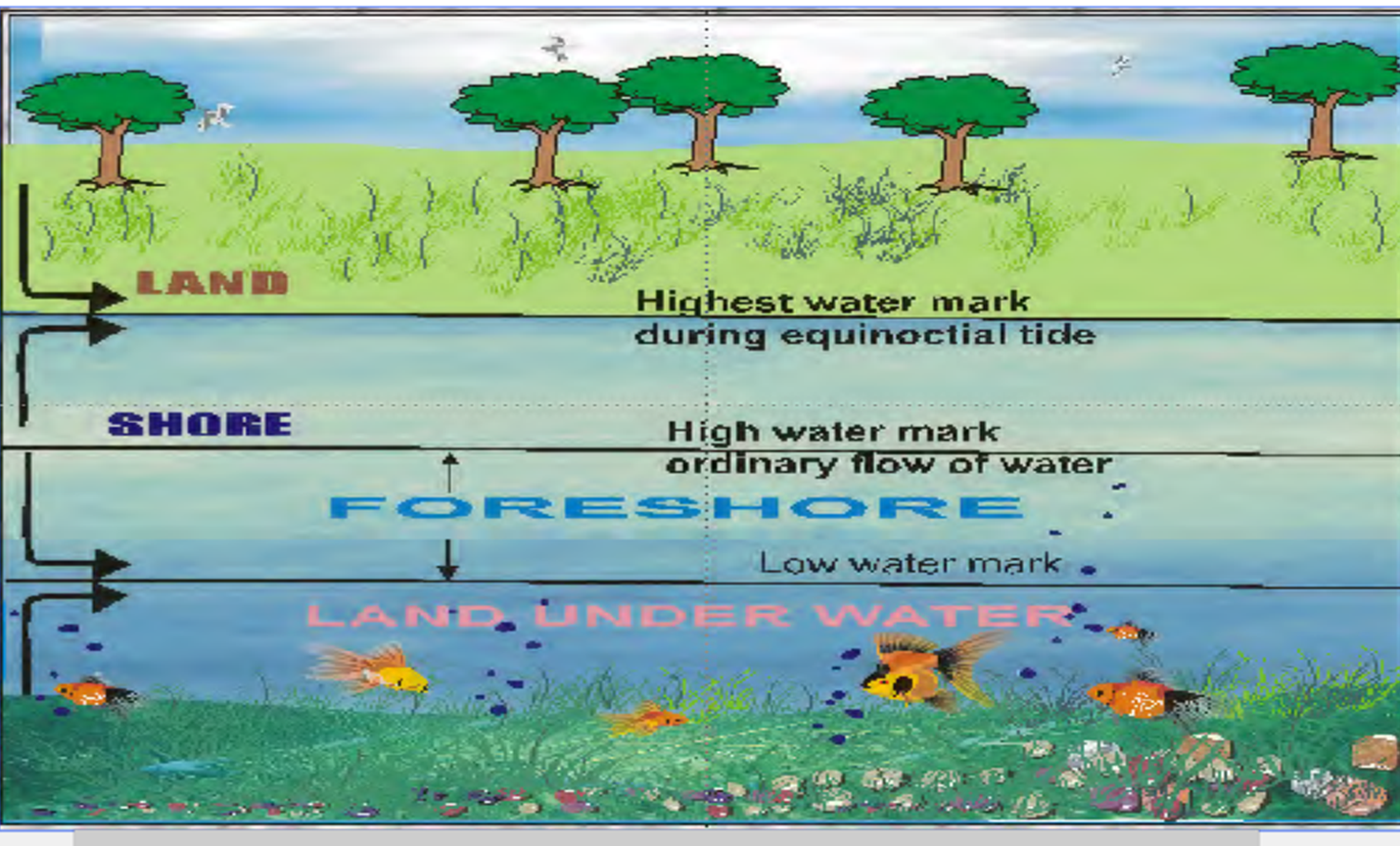 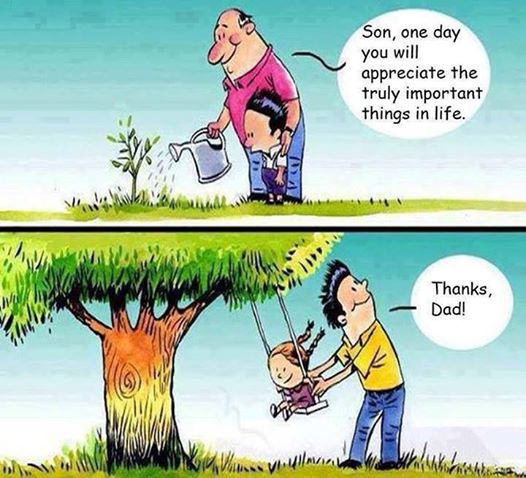 Ecological processes
Ecosystem functions
Ecosystems goods and services 
Externalities
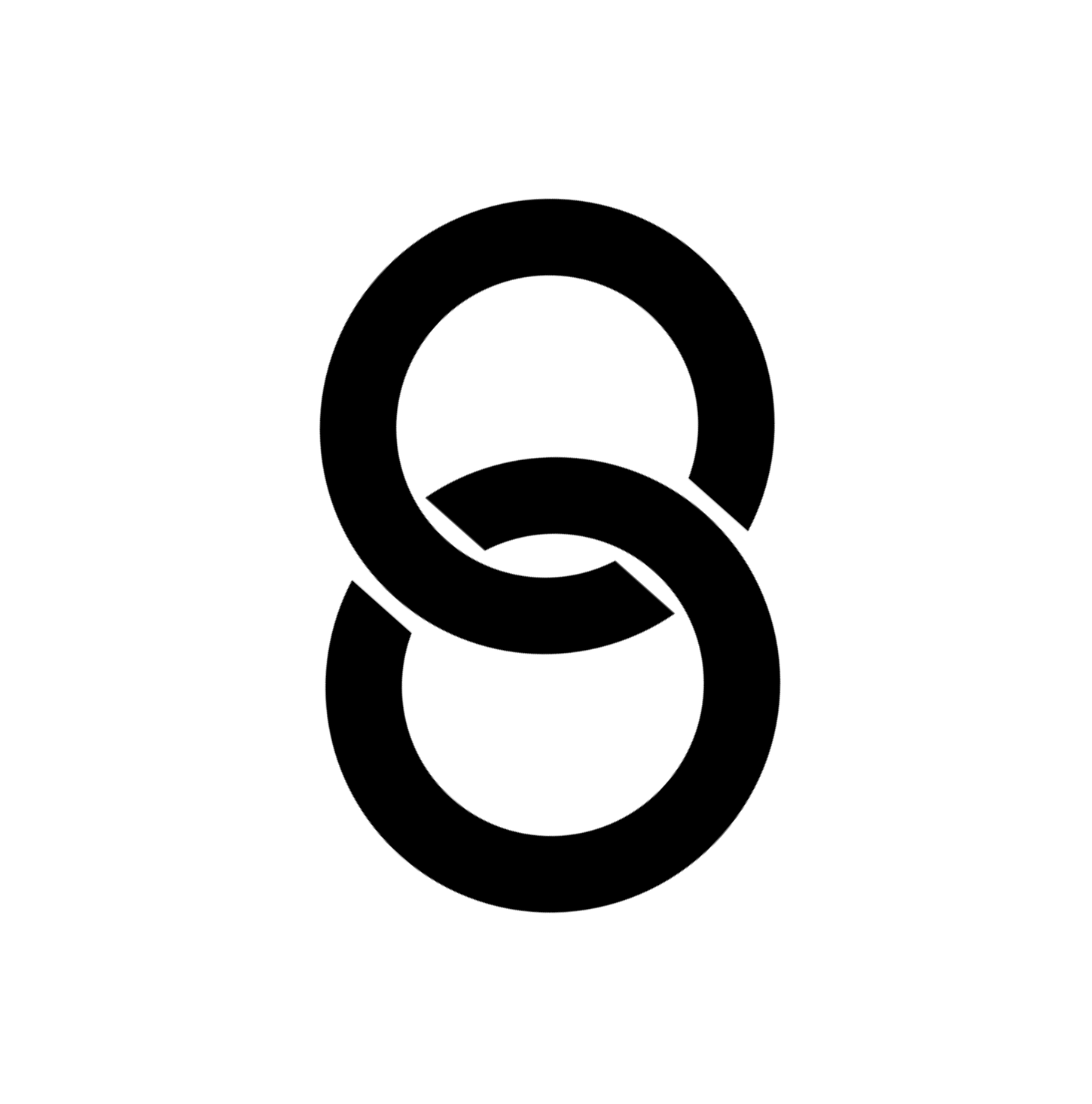 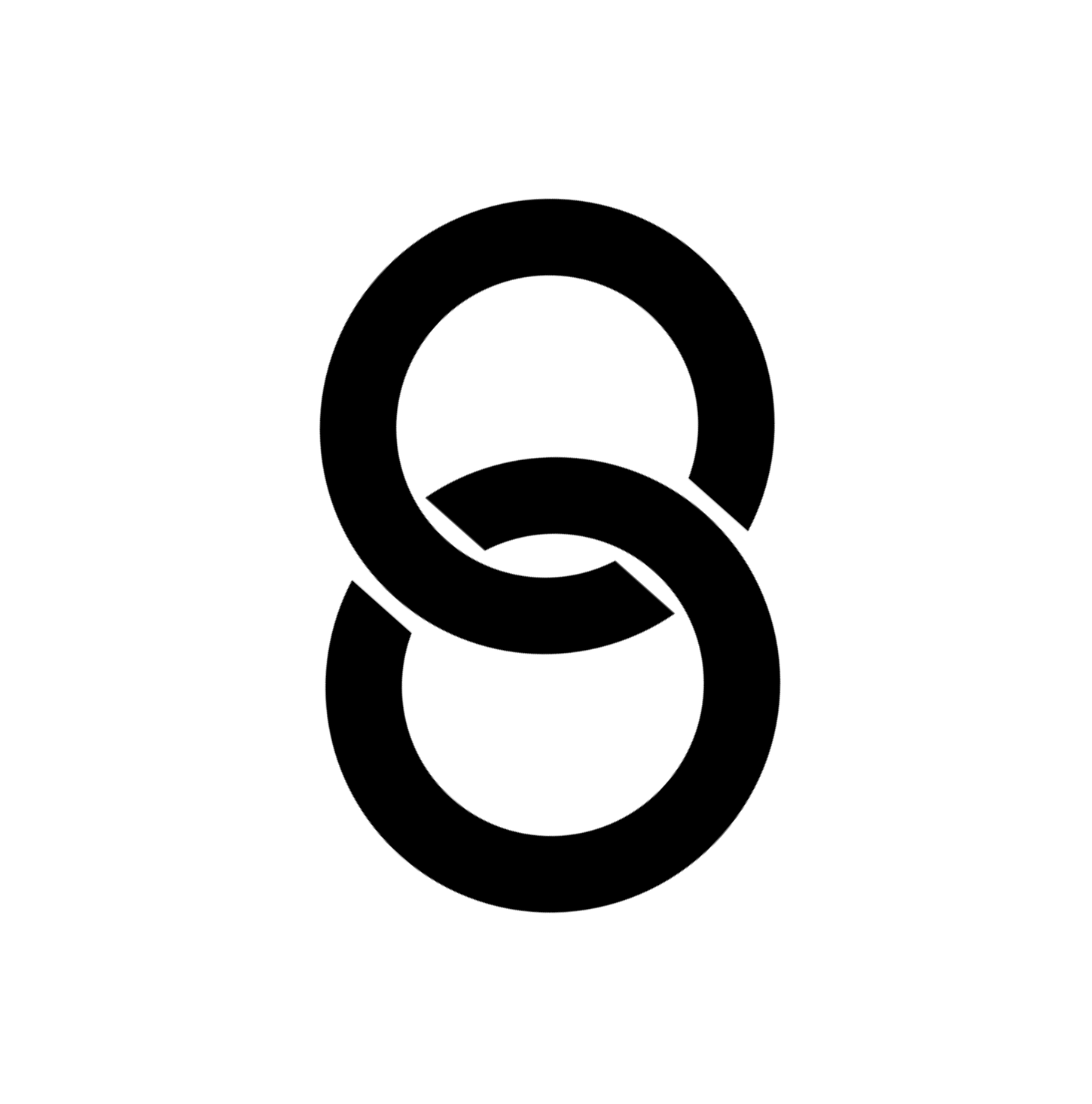 Image Credits: Chain icon  by Zach Bogart from the Noun Project
[Speaker Notes: Inter-connectedness ----physically by water resources and habitats; ecologically by various cycles – carbon, nutrient, energy flows-; socio-culturally because of indigenous cultural practices; economically by the various uses of ecosystems goods and services e.g. water for irrigation, domestic use, etc.
Inter-dependent – survival, loss of species, loss of livelihoods, risks and safety, others
Yesterdays, todays, and tomorrows – all linked; posterity values]
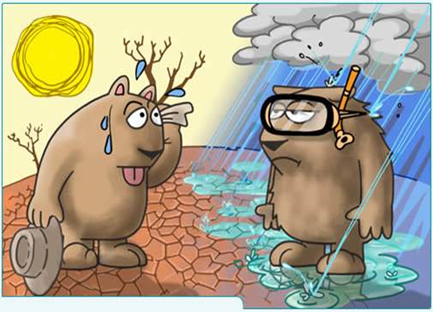 Assessing the Impacts of and Vulnerability toClimate Change-Related Hazards and Disasters
Components of Vulnerability: 
exposure, 
sensitivity, and 
coping capacity
Vulnerability = Exposure x Sensitivity/Coping Capacity
All expressed in percentage
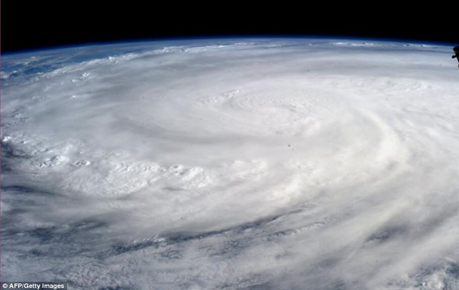 Reference: Ballesteros 2012. PIDS Policy Notes; Yusuf and Francisco, 2009
ECOSYSTEM GOODS
Non-renewable
Rocks and minerals
Fossil fuels
Renewable
Wildlife and fish (food, furs, viewing(
Plants (food, fiber, fuel, medicinal herbs)
Water
Air
Soils
Recreation, aesthetic (e.g., landscape beauty), and educational opportunities
ECOSYSTEM SERVICES
Purification of air and water (detoxification and decomposition of wastes
Translocation of nutrients
Maintenance and renewal of soil and soil fertility
Pollination of crops and natural vegetation
Dispersal of seeds
Maintenance of regional precipitation patterns
Erosion control
Maintenance of habitats for plants and animals
Control of pests affecting plants or animals (including humans)
Protection from the sun’s harmful UV Rays
Partial stabilization of climate
Moderation of temperature extremes and the force of winds and waves
Mitigation of floods and droughts
Recognizing ecosystems and the ecosystems goods and services (EGS) they provide
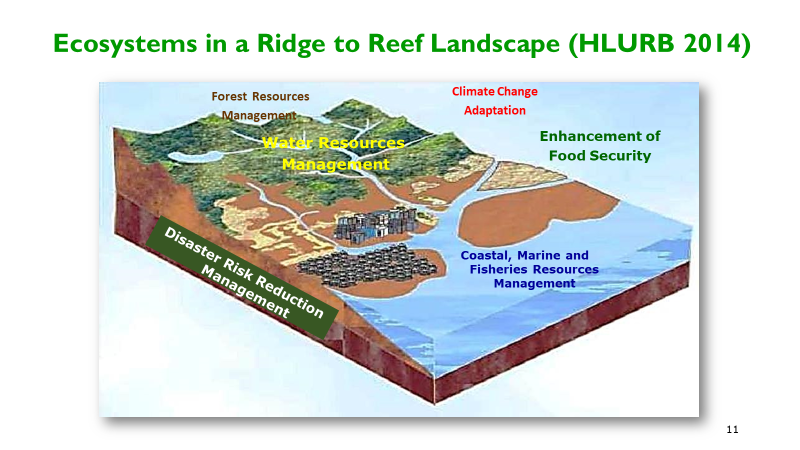 Reference: Thomas C. Brown, John C. Bergstrom & John B. Loomis, 2007.
[Speaker Notes: Ecosystem Goods
Non-renewable
Rocks and minerals
Fossil fuels
Renewable
Wildlife and fish (food, furs, viewing(
Plants (food, fiber, fuel, medicinal herbs)
Water
Air
Soils
Recreation, aesthetic (e.g., landscape beauty), and educational opportunities
Ecosystem Services
Purification of air and water (detoxification and decomposition of wastes
Translocation of nutrients
Maintenance and renewal of soil and soil fertility
Pollination of crops and natural vegetation
Dispersal of seeds
Maintenance of regional precipitation patterns
Erosion control
Maintenance of habitats for plants and animals
Control of pests affecting plants or animals (including humans)
Protection from the sun’s harmful UV Rays
Partial stabilization of climate
Moderation of temperature extremes and the force of winds and waves
Mitigation of floods and droughts]
Categories of Ecosystem Goods and Services
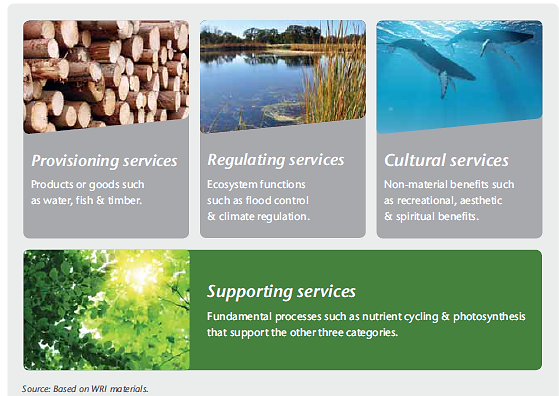 Provisioning services
Products or goods such as water, fish and timber
Cultural services
Non-material benefits such as recreational, aesthetic and spiritual benefits
Regulating services
Ecosystem functions such as flood control and climate regulation
Supporting services
Fundamental processes such as nutrient cycling & photosynthesis that support
Source: Based on WRI materials
Highlighting the EGS as Inputs or Raw Materials for Livelihoods and Enterprises
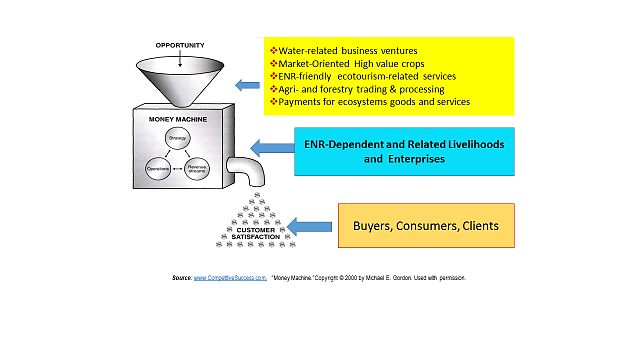 Water  = for agriculture, domestic, industrial and hydro-energy generation
Soil – Agriculture, Pasture, etc.
Support for fisheries production – open, aquaculture, mariculture
Recreational,  Educational, Cultural services for various users
Food, Fiber 
Medicines and other Non-timber Products
Inputs or Raw Materials
Money Making Machine
Source:  Michael G. 2000.  Money Machine.
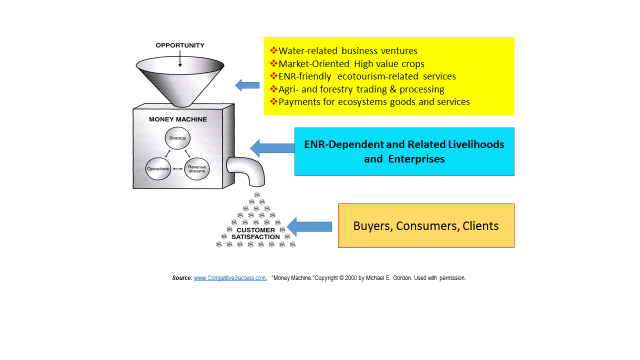 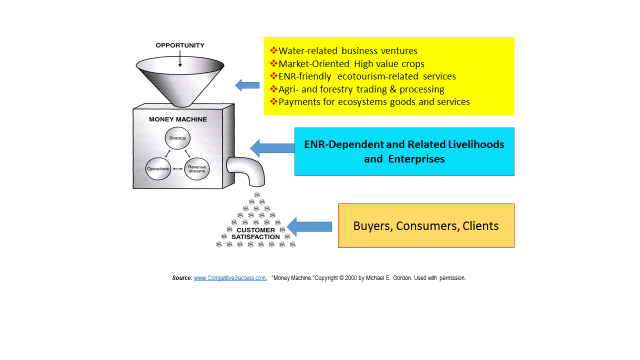 Highlighting the EGS as Inputs or Raw Materials for Livelihoods and Enterprises
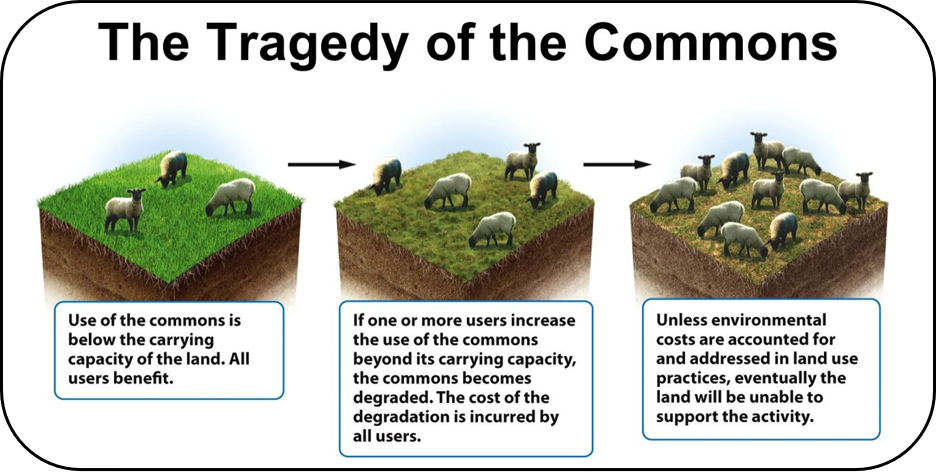 Factoring the Tragedy of Commons in the Use               of EGS in the same land-sea formation
[Speaker Notes: Free access and unrestricted demand for a finite resource ultimately dooms the resource through overexploitation. This occurs because the benefits of overexploitation accrue to individuals who are motivated to maximize his use of the resource while the cost of exploitation is distributed to all who uses the resource. That is, the individual benefits but the group pays for its use, extraction and consequences (Garett Hardin 1968)]
Pinpointing Negative EXTERNALITIES 

Some development policies, protection and production systems, land and resource uses result to “unintended impacts”  or collateral damages to on- and off-site communities and environment
Balancing EGS Depletion and Regulation and Protection http://www.alter-net.info/outputs/ecosystem-services-biodiversity/toivone
Land-Sea Area:  Ecosystems, their Function and Structure
Depletions and Contaminations
Regulation and Protection
Ecosystem Good or Service
Human Systems – social and economic structure and function
Adapted from Brown, et al. 2007
Ecosystem Value
Establishing Payments for Ecosystems Goods and Services (PES) (USAID 2020)
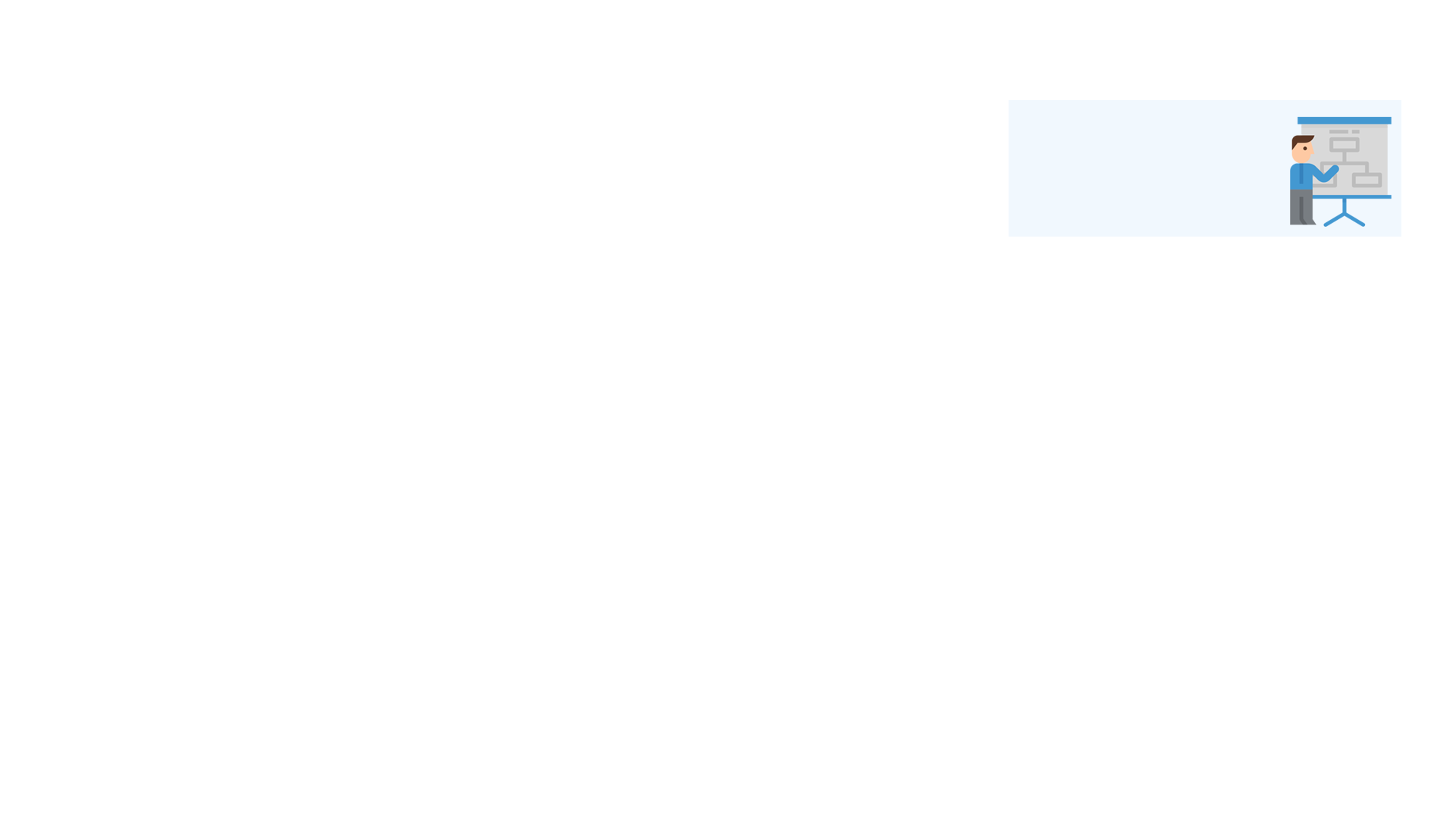 Overview of R2R biodiversity and EGS assets,   governance and restoration needs, and PES schemes as additional sources of fund for conservation
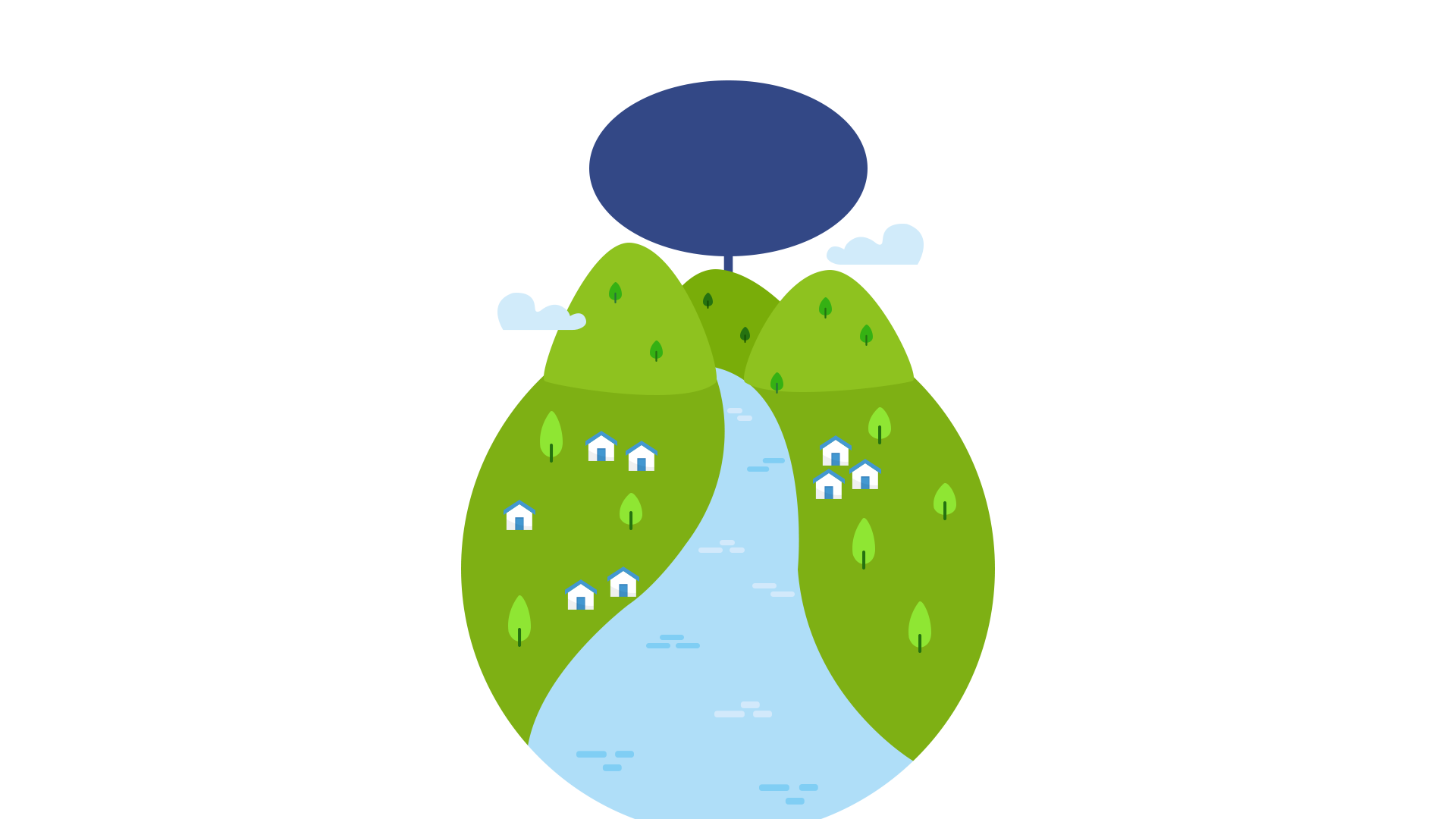 Re-Investment Planning and Use of PES revenues to partly support R2R site protection, restoration, development and management
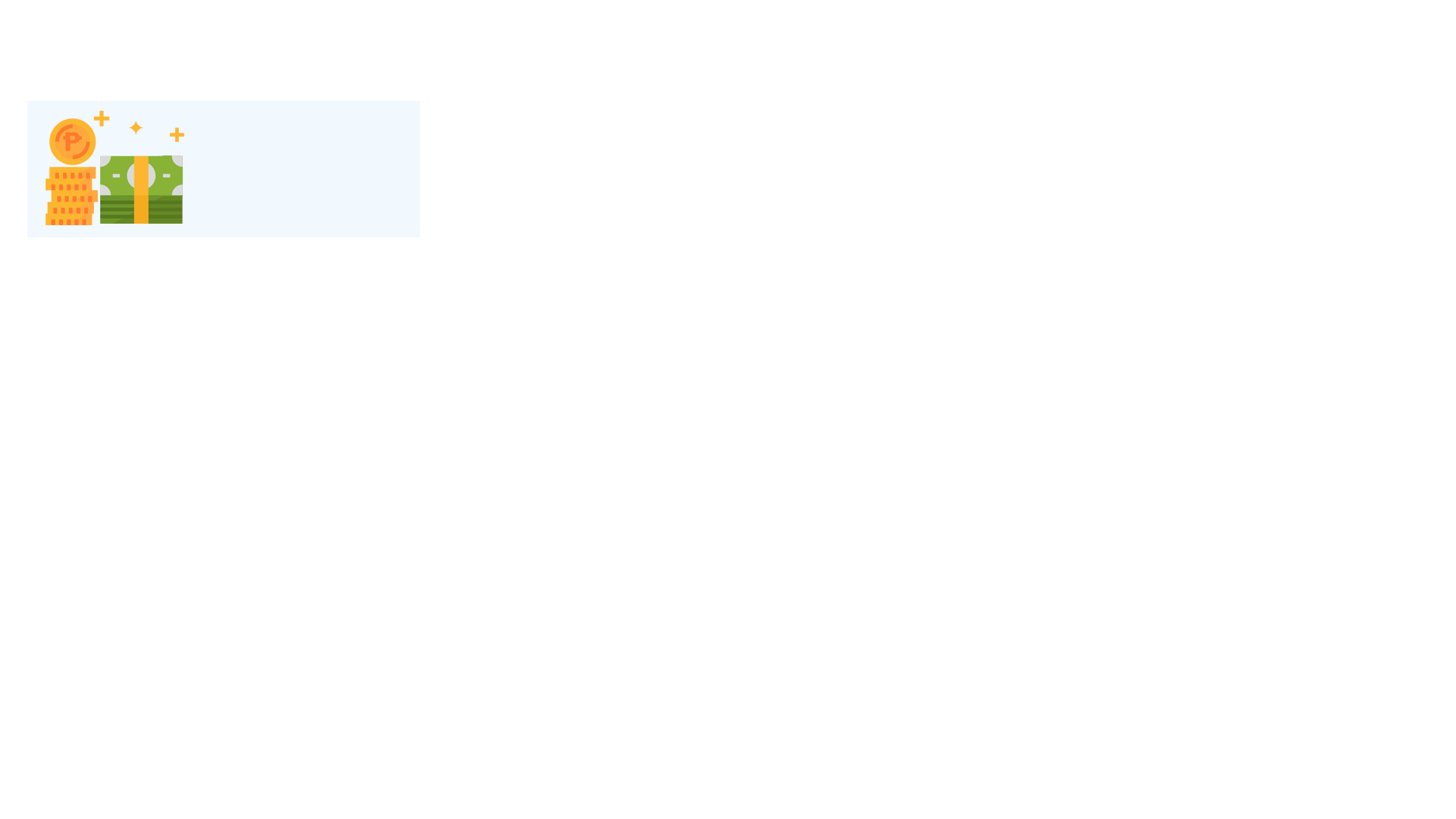 Land-Sea Formations – Sources of  Ecosystems 
Goods & Services
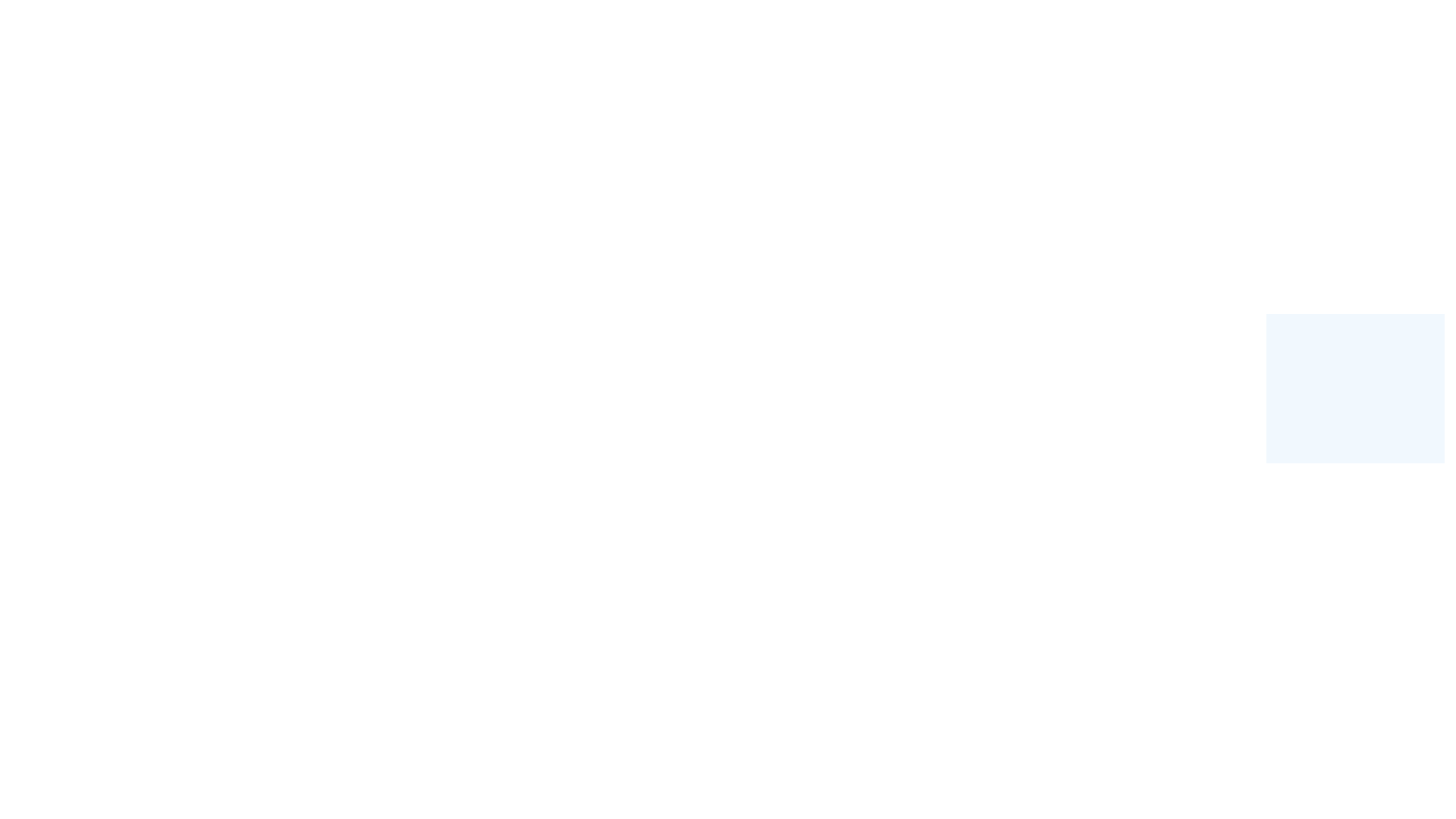 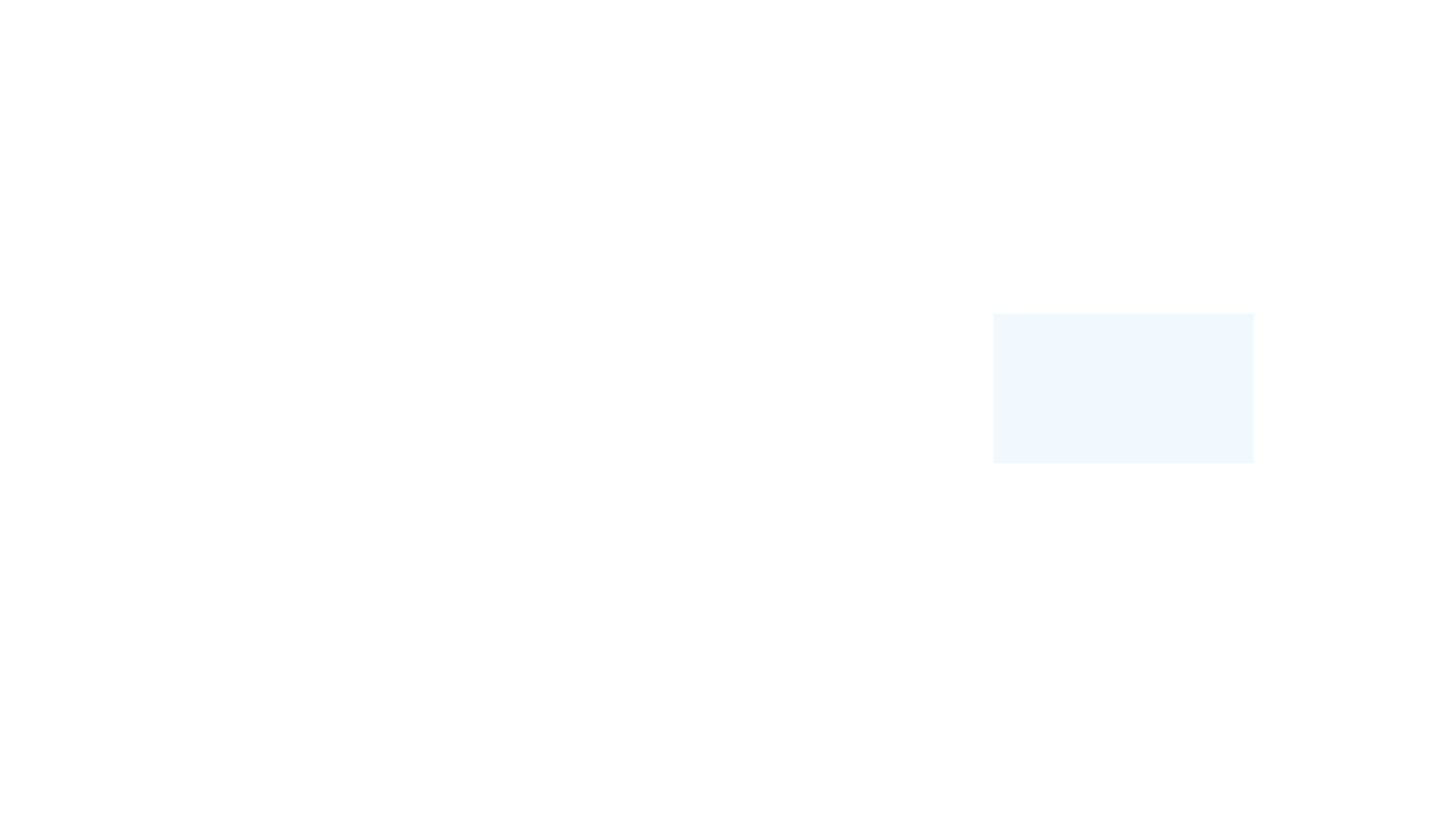 Valuation of
Ecosystems Goods
and Services
Financial assessment (CRA) of 
EGS-linked
enterprises
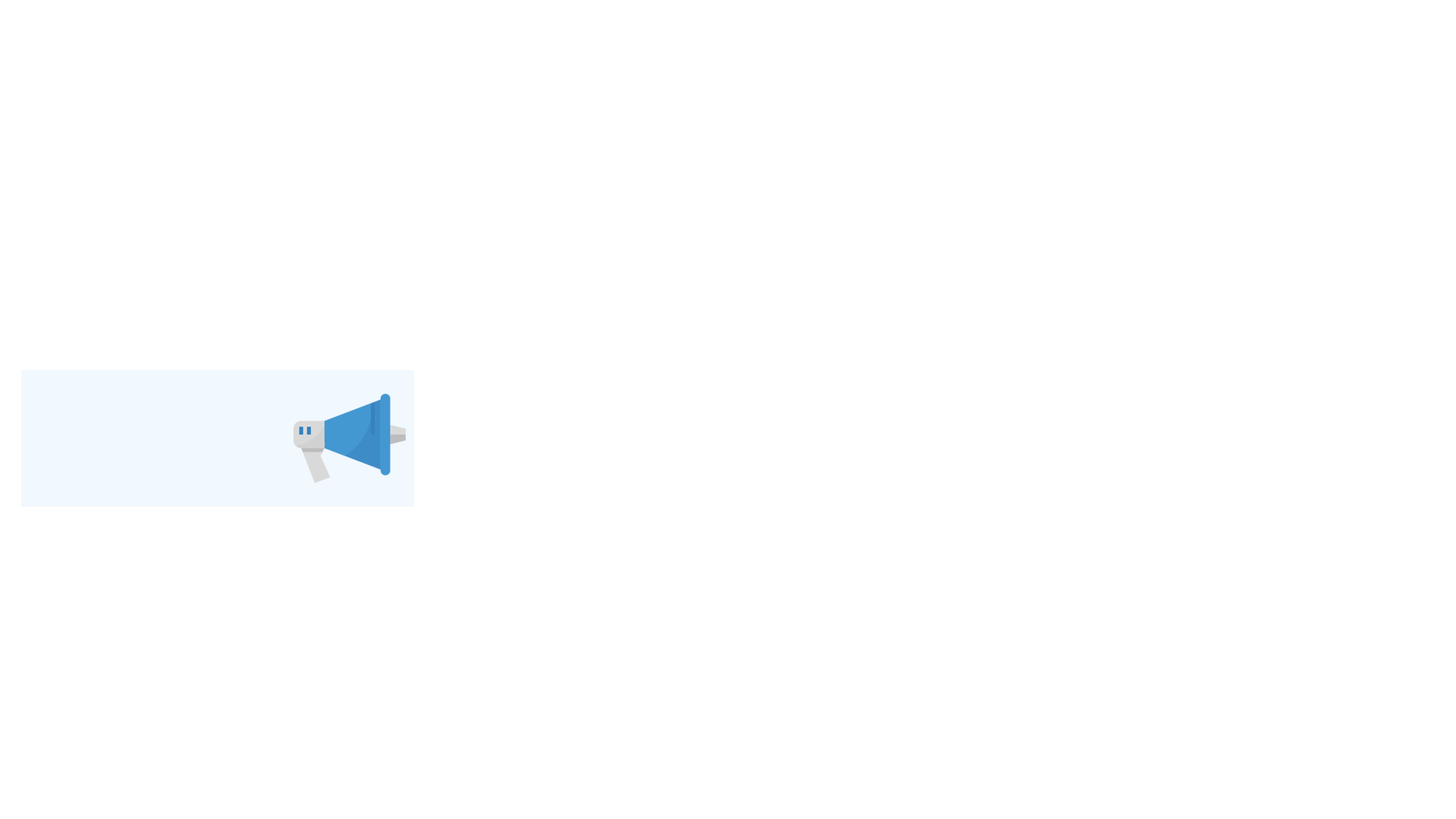 Setting up the PES systems for revenue collection or fund allocation, and designating their priority uses
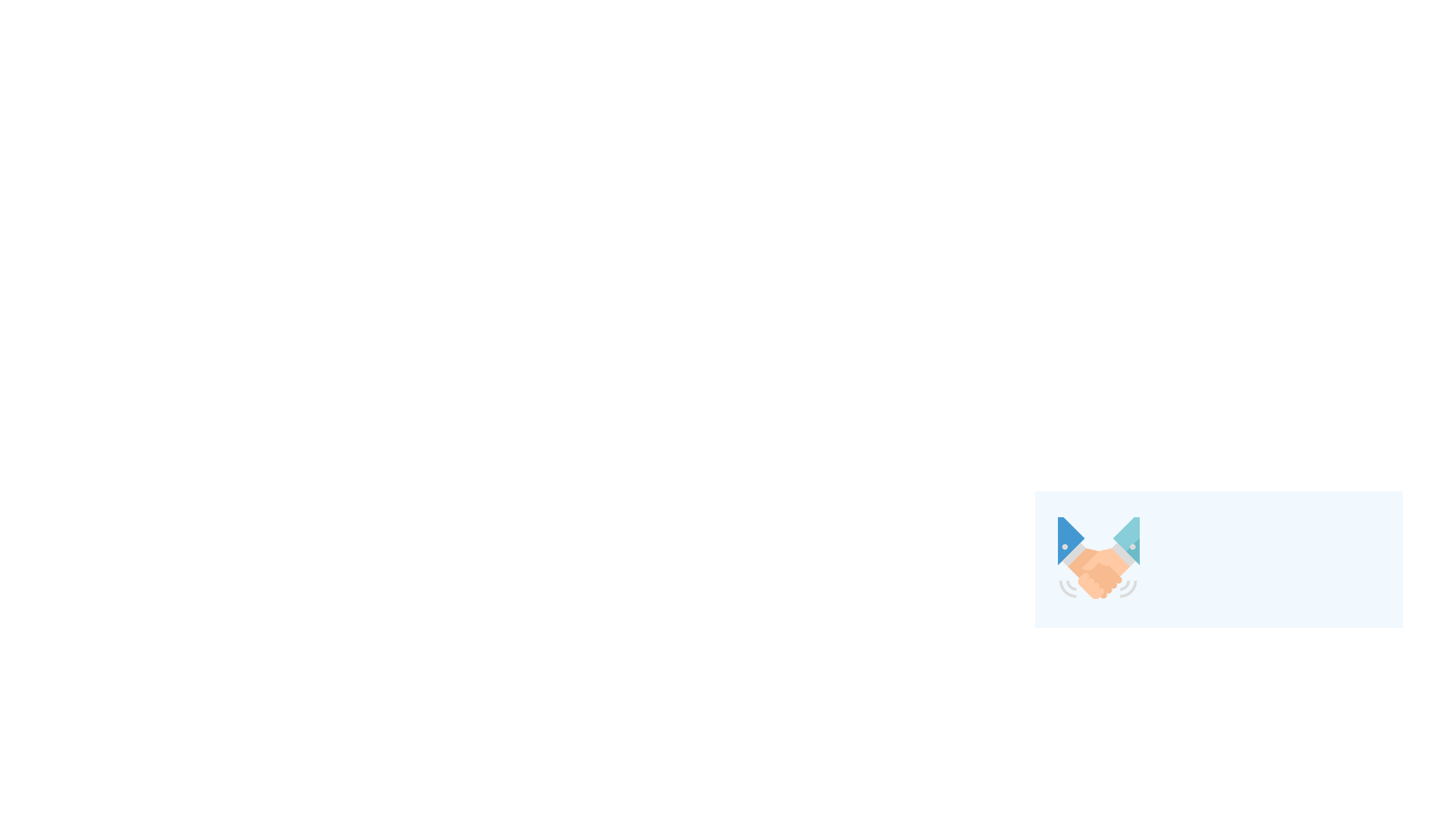 Discussion of
valuation  + 
CRA results, formal and informal expressions of WTP and/or WTA
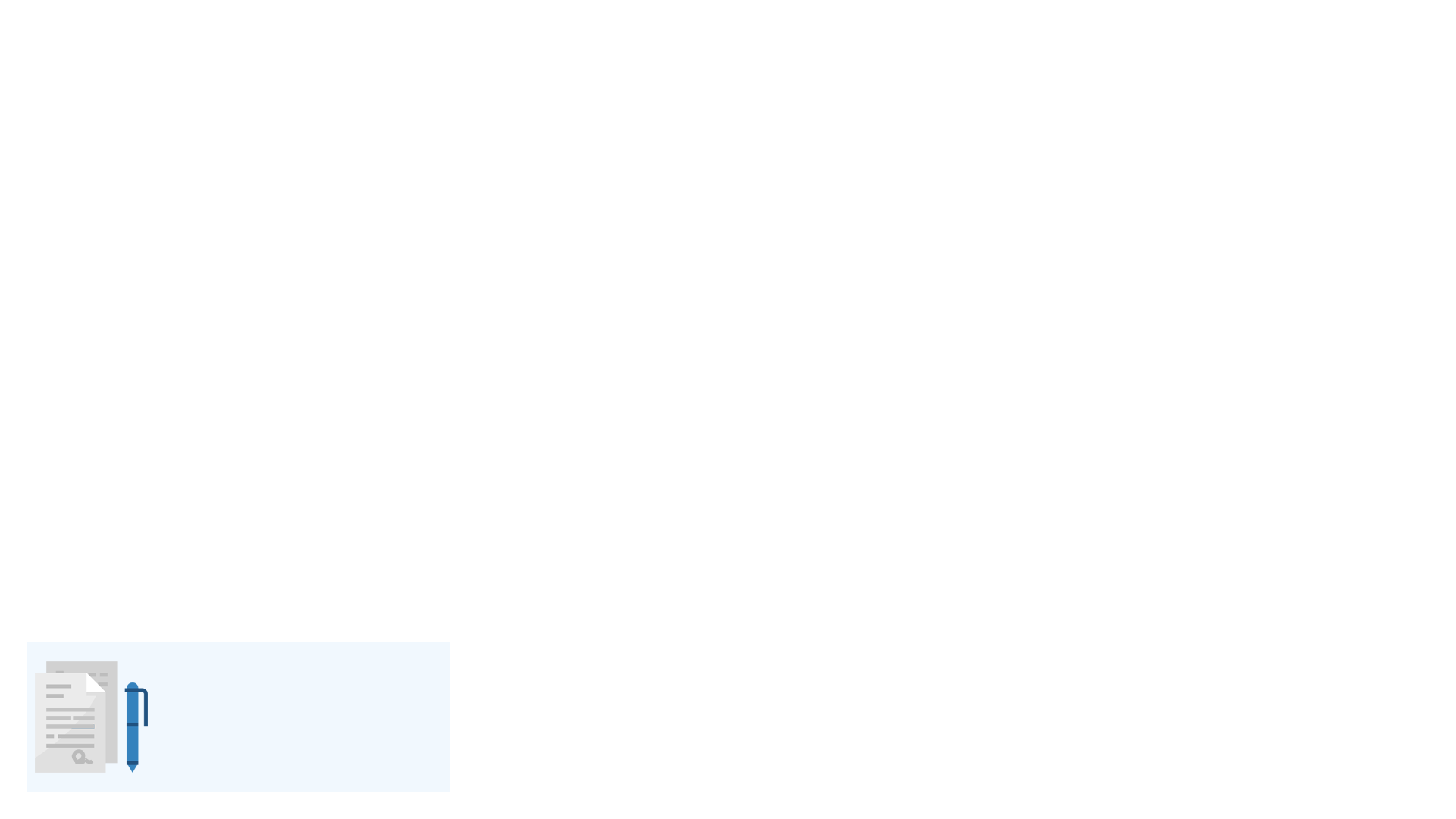 Agreement Signing or passage of ordinance
 and action planning
to operationalize the PES
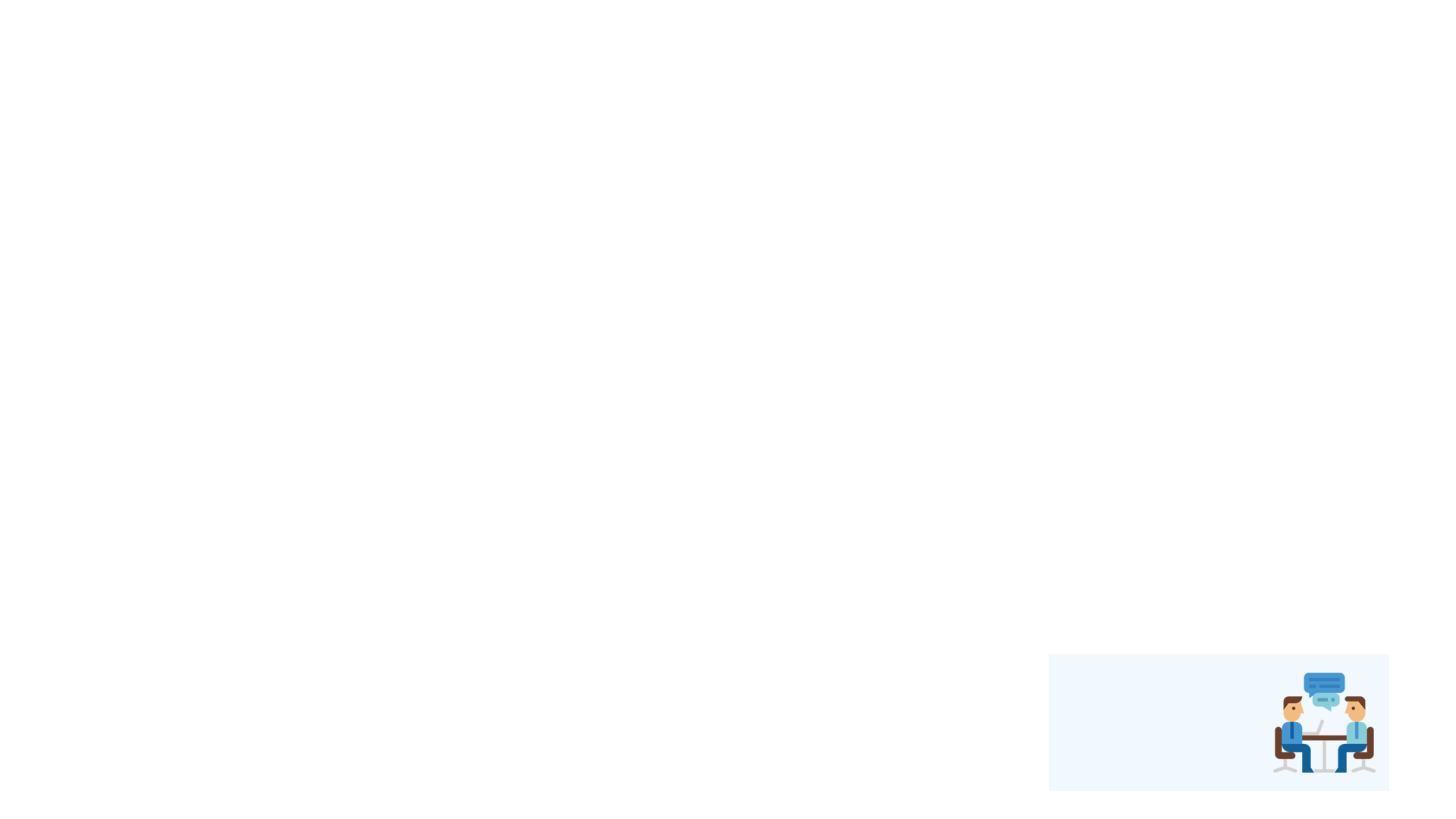 Consensus on key
provisions of
PES agreements
Appropriate Governance, Leadership, and Resource Management Systems
Governance
(controls, boundaries)
Ecosystems resiliency
Adaptive capacities – communities, enterprises
CC-responsive institutions 
CC-based technologies
CC-responsive investments
Improved environment conditions
Comprises of policies, rules, practices, and institutions that shape how humans interact with the environment 

Reference: http://www.unep.org/pdf/brochures/EnvironmentalGovernance.pdf
Leadership
(vision, direction)
Improved local economies
Management
(tasks, relationships, resources)
Summary of R2R-Related Features from Various Frameworks
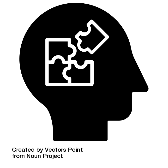 Biodiversity conservation
Linkages of ecosystems in and across a land-sea formation
Climate change impacts
Ecosystems goods and services (EGS)
Main Users of EGS
Tragedy of the Commons
Balancing Depletion/Contamination and Protection and Regulation
Payments for Ecosystems Goods and Services (PES)
Governance, Leadership, and Resource Management systems
Review and Analysis of Documents
PICs Overall Bio-Geo-Physical & Socio-Economic Features
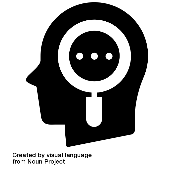 Narrow resource base depriving them of the benefits of economies of scale; 
Low resilience to natural disasters; 
Proportionately large reliance of their economies on public sector and fragile natural environments; 
Growing populations with increasing marginalized communities and urbanization;
High costs for energy, infrastructure, transportation, communication and servicing; 

References: UN-OHRLLS 2010 cited in GEF/UNDP IWR R2R Project Documents; GEF/UNDP PIC Country Profiles/Booklets; IW R2R Country-Specific Project Designs).
Image Credit: Search User icon by visual language, BD  from the Noun Project.
PICs Overall Bio-Geo-Physical & Socio-Economic Features
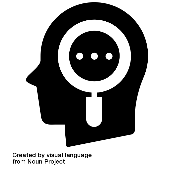 Less Competitive
Small domestic markets and heavy dependence on a few external and remote markets; 
Remote and far from export markets and import resources; 
Low and irregular international traffic volumes; 
High volatility of economic growth;  and 
Limited opportunities for the private sector. 

References: UN-OHRLLS 2010 cited in GEF/UNDP IWR R2R Project Documents; GEF/UNDP PIC Country Profiles/Booklets; IW R2R Country-Specific Project Designs).
Exchange
Rate
More Competitive
Figure 1. Comparative Advantage of PICs (in Exports)
Source: H, Chen, L. Rauqeuqe, S. Raj Singh, Y. Wu, and Y. Yang. 2014. Pacific Island Countries: In Search of a Trade Strategy. IMF Working Paper (WP/14/158/ Washington DC: International Monetary Fund.
Image Credit: Search User icon by visual language, BD  from the Noun Project,
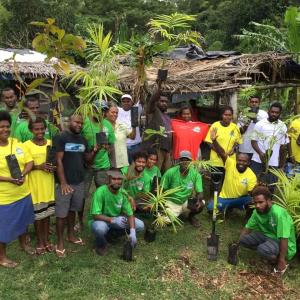 Six Target Case Study Sites (out of 14 PICs)
Demographic Composition of the 6 Target Case Study Sites
Source: UNFPA Pacific Sub-Regional Office. 2014. Population and Development Profiles: Pacific Island Countries. Suva, Fiji UNFPA
Image Credit:  Photograph retrieved from https://www.pacific-r2r.org/news/restoring-tagabe-river-now-and-beyond.
Major Types of Land-Sea Forms and Climatic Features
Major Types of Land-Sea Forms, Ecosystems, EGS They Supply, Threats
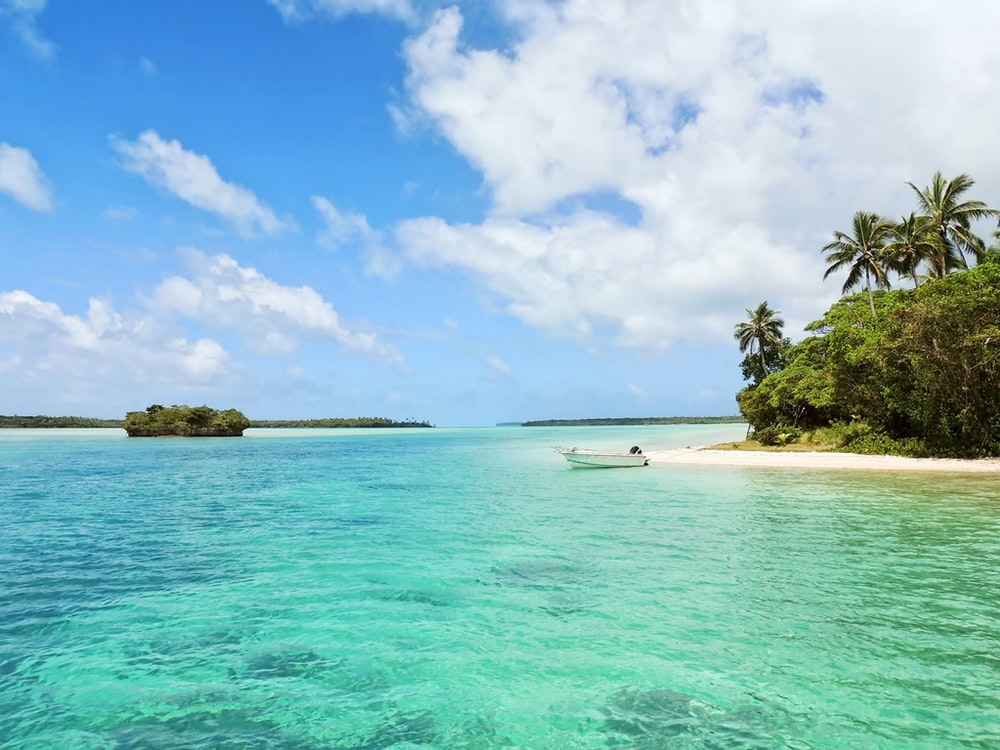 Highlights of the Givens:  Bio-Geophysical and Climatic Features, Dominant Land-Sea Forms, Ecosystems, EGS, and Major Threats
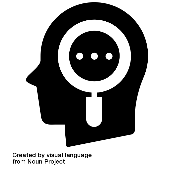 Dominant land-sea forms for R2R mainstreaming – islands, watersheds/catchments, atoll. 
Adequate Annual Rainfall – Relatively high with wet and dry seasons (ranging from 2,500-4,000 mm)
Key Ecosystems – Forests (terrestrial, lowland, mangroves), coastal and marine, agriculture, wetlands/lagoons/freshwater swamps 
Main Ecosystems Goods and Services (EGS) – water, soil, fisheries, unique natural and cultural attractions for recreation, minerals, timber and non-timber
Major threats to ecosystems and EGS – degradation and urban expansion in watersheds, mangroves and coastal areas; pollution from off- and on-site communities and urban centers; overfishing in nearshore areas serving subsistence fisher folks, agricultural expansion, declining soil productivity, floods and droughts due to climate change, tenure issues in land and water areas, salt water intrusions in urbanized areas
Image Credits: Photo by Sébastien Jermer of unsplash.com; Image Credit: Search User icon by visual language, BD  from the Noun Project.
Summary of Relevant R2R Policies and Frameworks
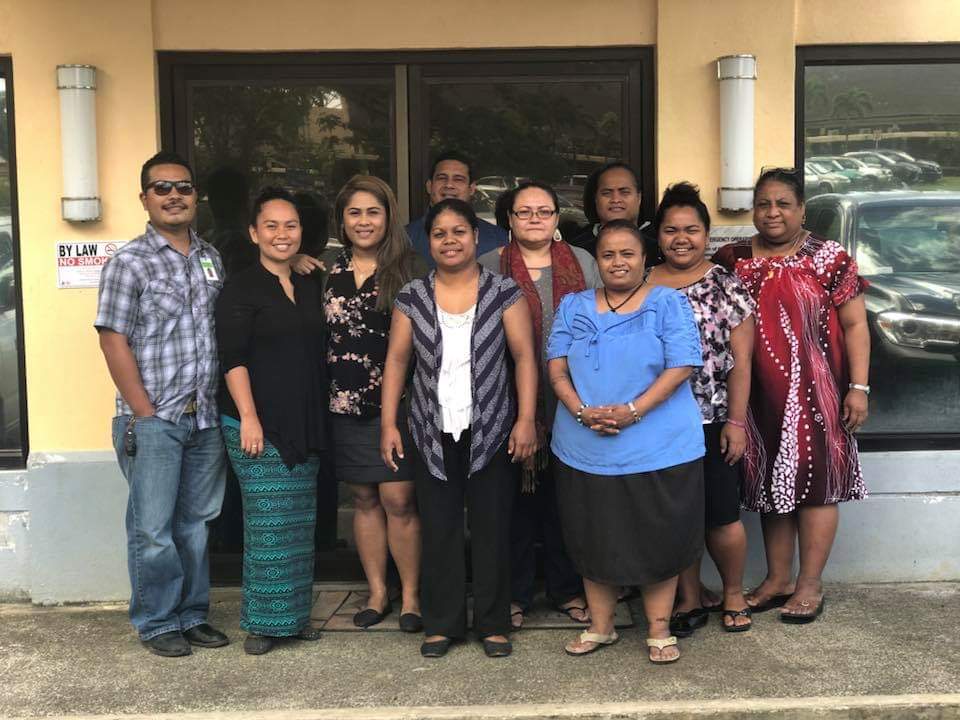 Highlights on the Givens: Policies and Frameworks
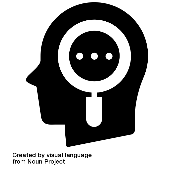 Adequate national policies and frameworks as guides for mainstreaming R2R approach at the R2R site, sub-national, national, and even at PIC sub-regional levels
Existing policies (statutory and customary) have served as starting points in R2R mainstreaming  with existing frameworks as entry points for clustering concerned sectors to reduce stress to ecosystems, EGS, and communities.  
Dominant applicable  national policies in a given R2R site could take the responsibility in leading coordination and steering processes respecting subsidiarity arrangements at the local level.  
National policies could render R2R approach more effective in minimizing negative externalities or collateral damages with trade offs of some sector programs in the same land-sea form such as intensive agriculture and settlement expansion to water pollution and coastal areas or the siltation and pollution impacts of mining, logging, and ag expansion in terrestrial areas to downstream ecosystems.
Existing PIC sectoral policies and frameworks support the GEF focal areas with some policies to be of more importance in some countries.
Image Credits: Photograph retrieved from https://www.pacific-r2r.org/sites/default/files/2020-03/FB_IMG_1583449563949.jpg. Search User icon by visual language, BD  from the Noun Project.
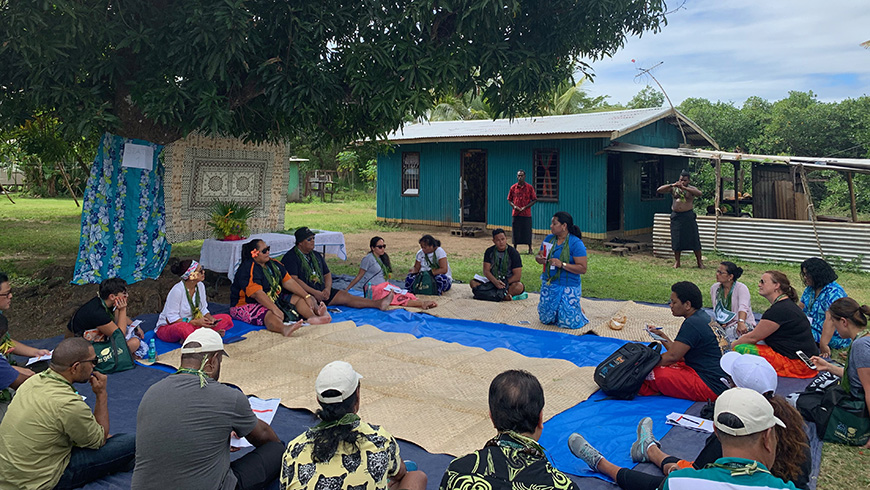 Key Lessons from R2R Mainstreaming
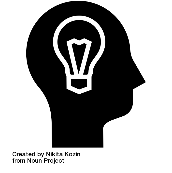 Effective communication and advocacy campaigns could speed up the recognition and buy-ins of R2R as an effective approach for sustainable resource governance and management of various land-sea forms in PICs 
Establishing and/or strengthening inclusive governance bodies (such as Steering Committees, IMCs, Project Management Committees) could support advocacy and communication campaigns, R2R policy advocacy,  fund leveraging, collaboration, coordination and direction setting, conflict resolution, participation of communication, and promoting private investments; 
Engagement of customary/traditional/native land and sea owners as “on-site resource managers” in an R2R land-form is key in the success of site-level R2R approach;  
Capacity building combined with technical support, coaching, partnership, cross visits, and on-site assistance could contribute to increasing the supply of R2R-trained local staff, improve formal and informal ENR educational systems, and broaden community’s perspectives..
Image Credits: Photograph retrieved from https://www.pacific-r2r.org/news/ridge-reef-learning-holistic-best-practice-fiji. Creative icon by Nikita Kozin from the Noun Project.
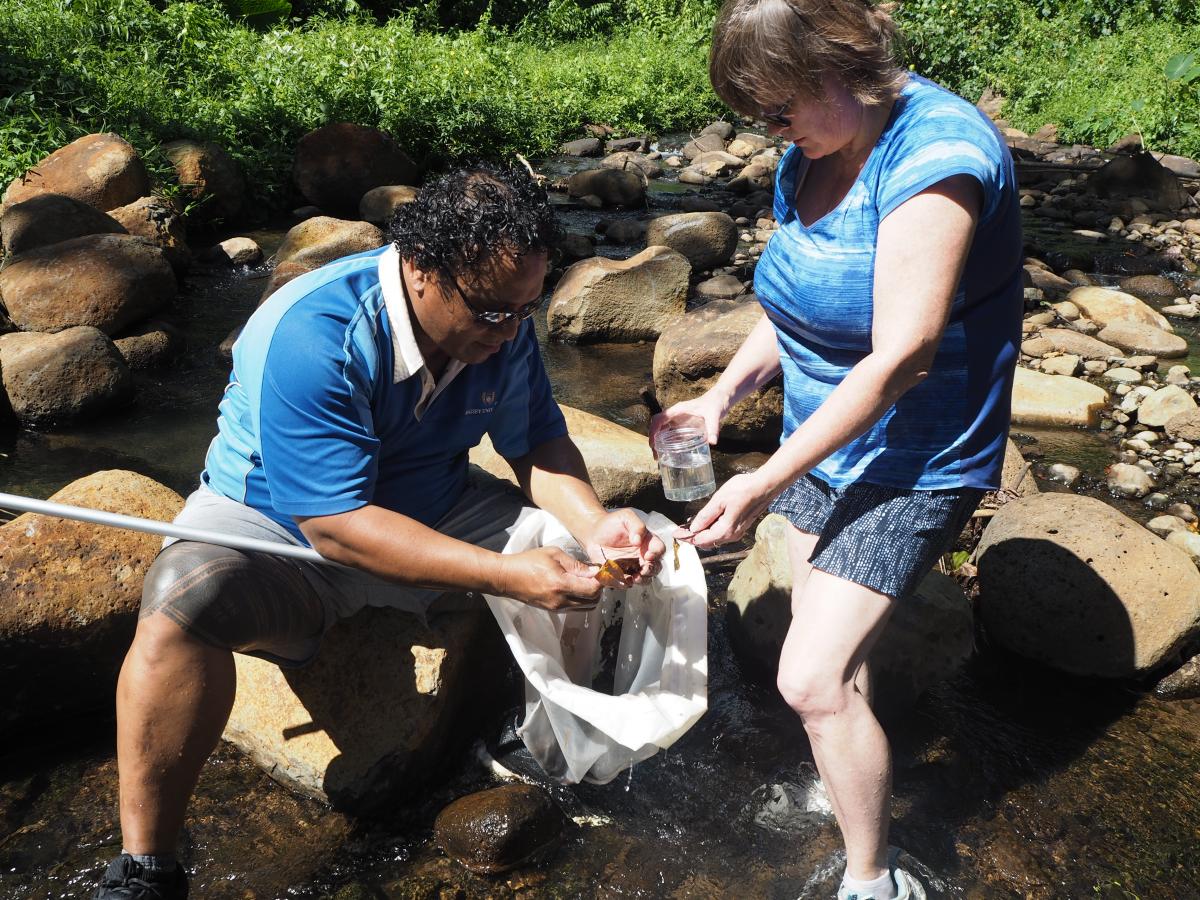 Key Lessons from R2R Mainstreaming
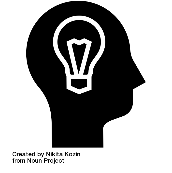 Effective project management units (PMUs) with competent and incentivized staff are crucial to replication and scaling up R2R approaches 
R2R assessments such as the IDA, watershed planning, spatial analysis, community mapping, community consultations and studies such as RAPCA could direct prioritization of R2R strategies, provide scientific information to policy advocacy, re-align project resources, and substantiate communication campaigns. 
Database and functional M&E systems benefit governance bodies, project management units, operational planning, adaptive management, and policy making.
Image Credits: Photograph retrieved from https://www.pacific-r2r.org/partners/member-countries/samoa. Creative icon by Nikita Kozin from the Noun Project.
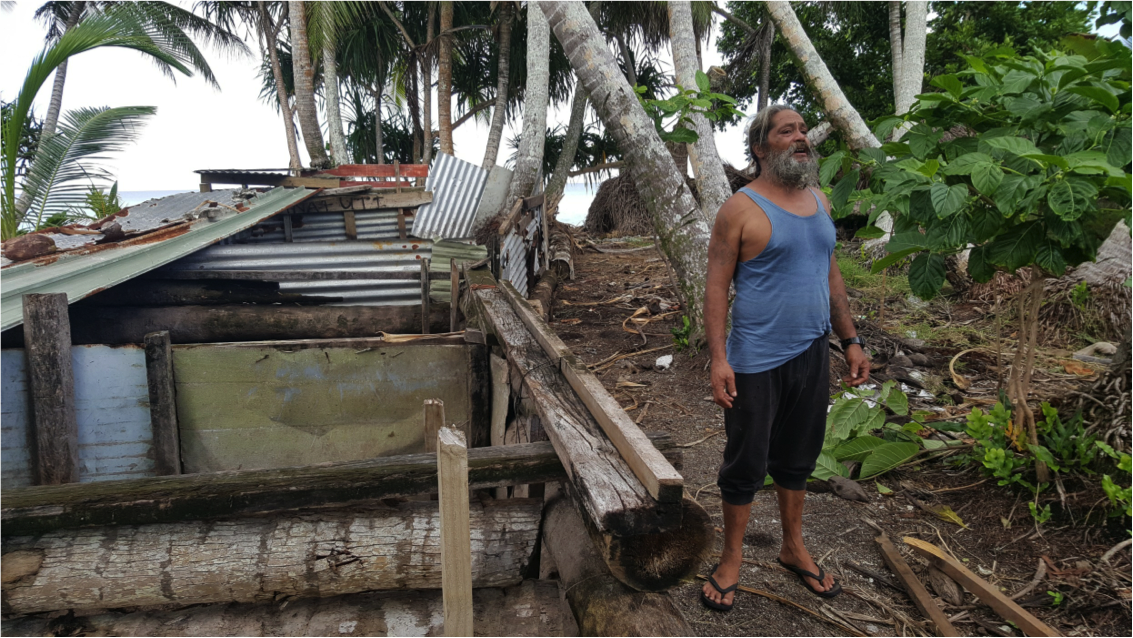 Key Lessons from R2R Mainstreaming
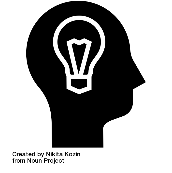 Factoring adaptive management in the R2R design, planning, and implementation has the potential to encourage innovation and flexibility for aligning approved project activities with the changing realities in local areas and renders more effective on-site management. 
Functional Site Level R2R Project Committees thru their  implementing units could serve as the pathway or entry points in transmitting community feedbacks and recommendations to the IMCs  for updating national and sub-national policies, programs in R2R sites.  
Knowledge products – R2R orientation and training materials, enriched/enhanced existing manuals on watershed planning, ICRM, RAPCA, guide for spatial mapping and analysis, technical bulletins or how to’s based on lessons and relevant best practices are going to be useful in R2R mainstreaming with either replication or scaling up strategies.
Image Credits: Photograph retrieved from https://www.pacific-r2r.org/partners/member-countries/tuvalu. Creative icon by Nikita Kozin from the Noun Project.
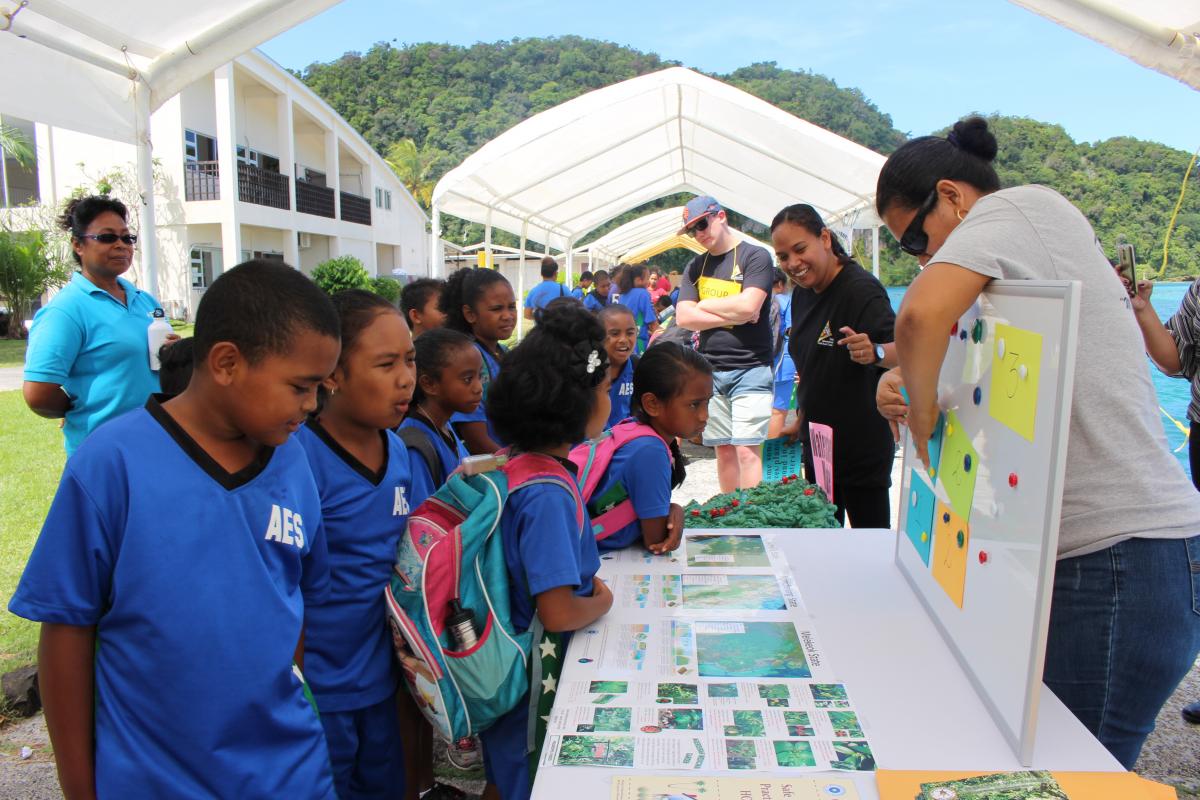 The Team’s Review and Analysis                        points to a possible framework                   for R2R mainstreaming.
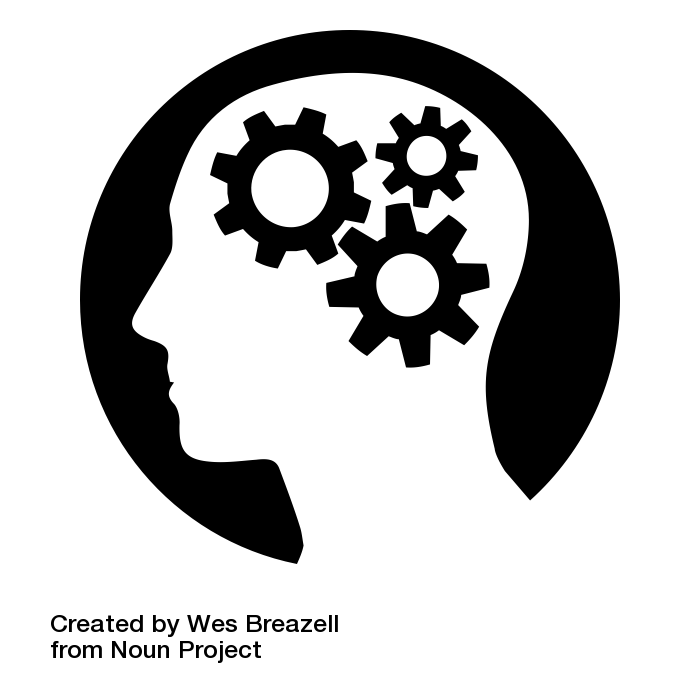 Image Credit: Photograph retrieved from https://www.pacific-r2r.org/partners/member-countries/palau. Brain by Wes Breazell from the Noun Project.
Key Unifying Message: 
Optimizing Benefits Flow in Mainstreaming R2R Approaches 
Hashtag?????
HH incomes
Revenues from EGS-linked Enterprises
Public Sector Revenues
Improved Resiliency
Ecosystems and Habitats
Community Livelihoods
Enterprises and Businesses
General Public
HUMAN WELL BEING 
Communities
Governance units
Entrepreneurs
Visitors
Geo-Physical and Climatic                     Features
Policies (Statutory, customary)
GDP
Land-Sea Form-ations
Biodiversity Assets (Genes, Species, Ecosystems; Processes, Functions)
Ecosystems   
   Goods and 
     Services 
        (EGS)
THREATS
[Speaker Notes: Community by Phoenix Dungeon from the Noun Project]
Planning for R2R Mainstreaming – local, sub-national, national, sub-regional
4. What are the key 
performance indicators              to measure, analyze,  recommend, and report?
Where are we now?
(Analysis of Existing Condition)
2. Where do we want to go?
(Envisioned Future – VMGO)
3. How do we get there? (Strategies)
Communication, Advocacy, and Behavior Change Campaigns
Policy and Program Improvements
ENR Technical Strategies
Regulation and Enforcement
R &D support
Safety Net Support to Strengthen Resiliency
Infra and Social Services 
Database and M&E system
Coordination, implementation arrangement and protocols
Total cost  and sources of financing
Vision 
R2R Coverage 
Ecosystems and EGS
Communities
Policies and Governance Systems
Economy
Mission – What will we do for whom and with whom?
Goals/Objectives – SMART
Bio-Geo-Physical Resources including key ecosystems and EGS
Climate 
Policy, Institutions, and Governance
Land and Sea Uses and Resource Uses including EGS
Demography
Economy
Infrastructure support 
Social services support
Implementation arrangements and protocols
Opportunities               and Comparative Advantages
Threats, Issues related to Enabling Environment, Constraints
Implement the R2R Mainstreaming Framework at Selected Level
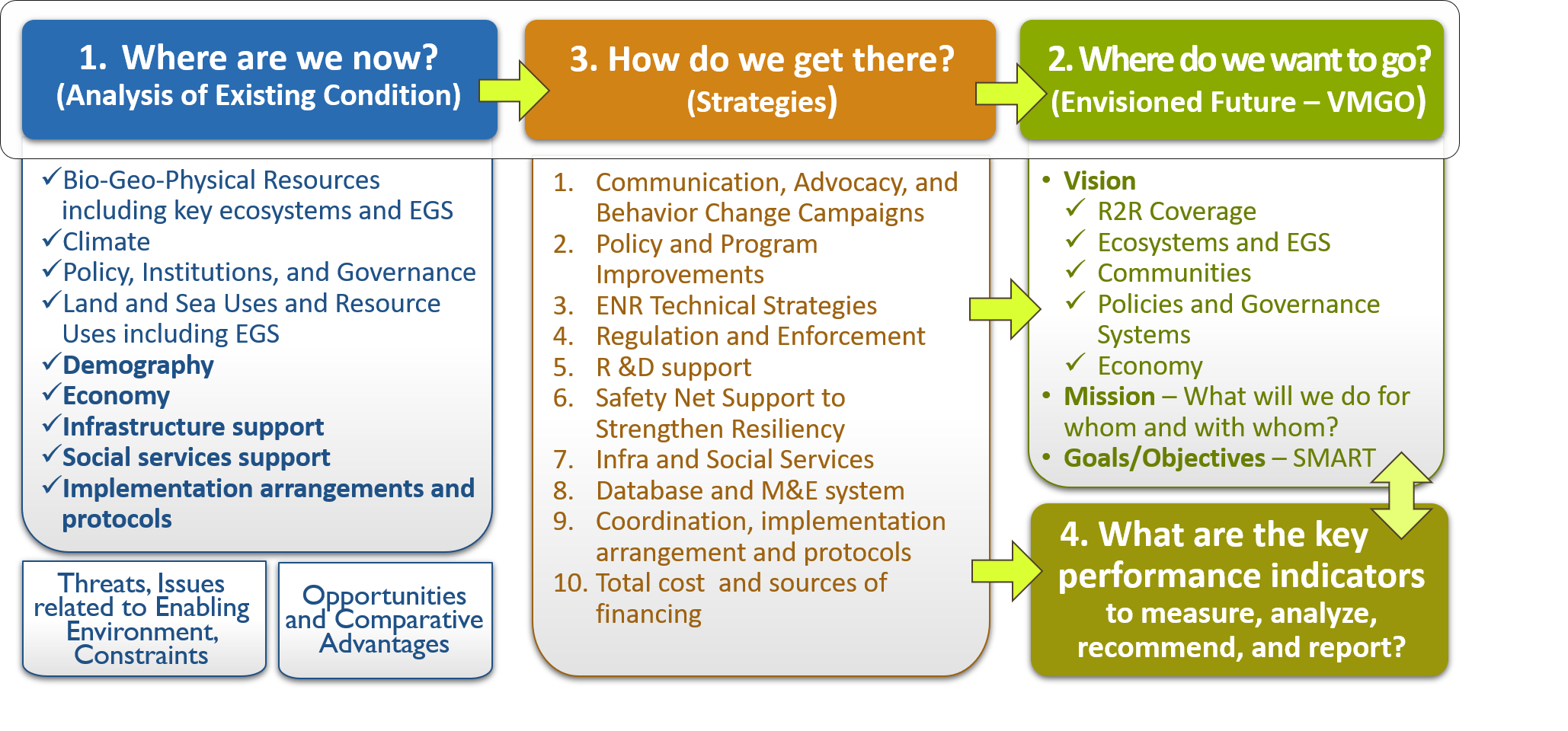 The Target of Implementation at Selected Level                                                      – local, sub-national, national, sub-regional
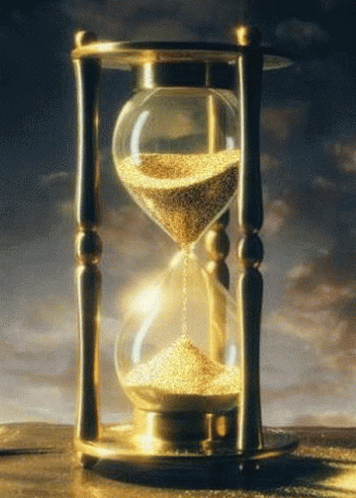 The TIME is NOW for R2R Mainstreaming
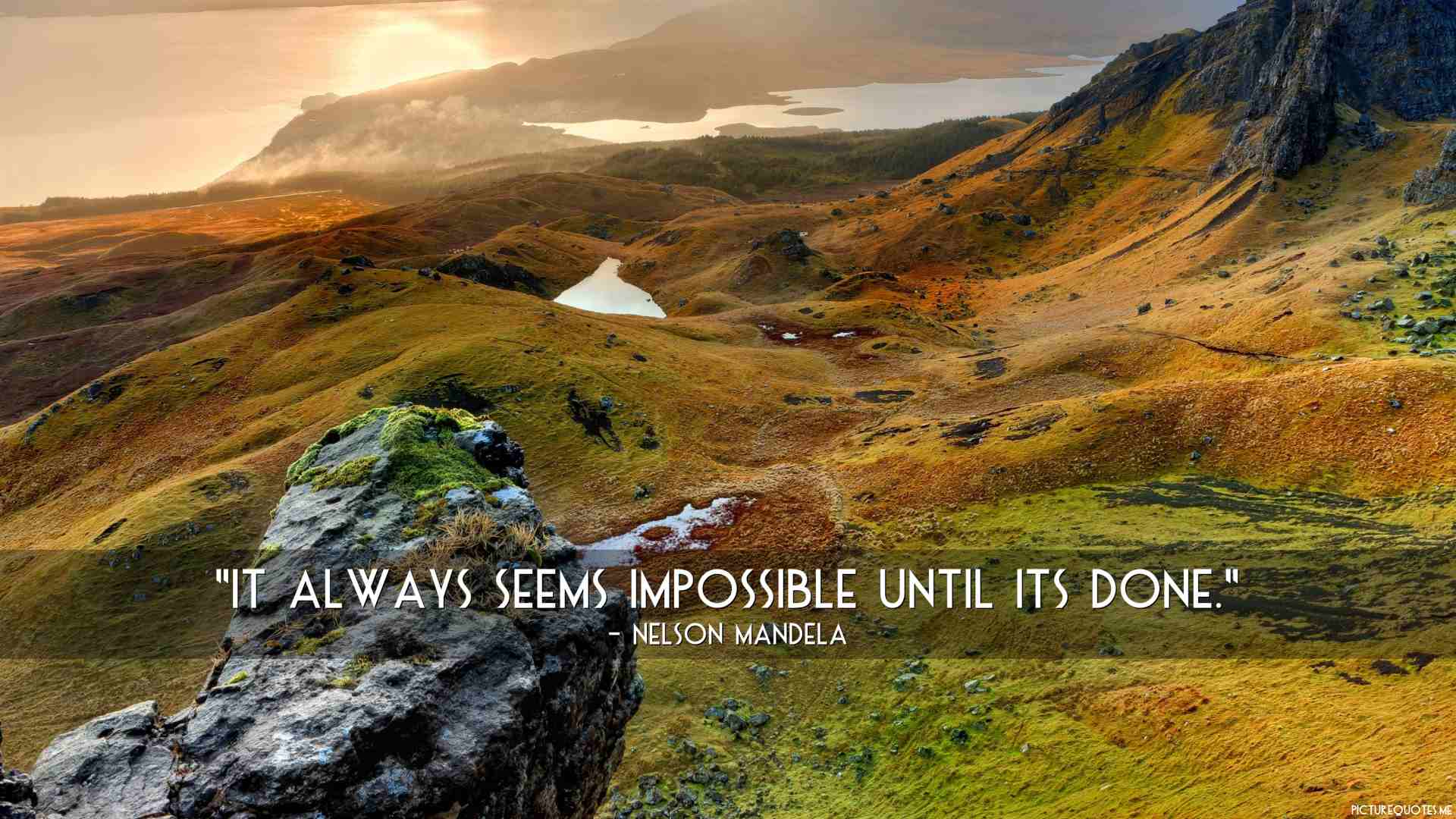 We NEED Passionate                                     R2R CHAMPIONS                                                    who are  “game changers”                                            and realize that local economies                        are only part of a larger environment.
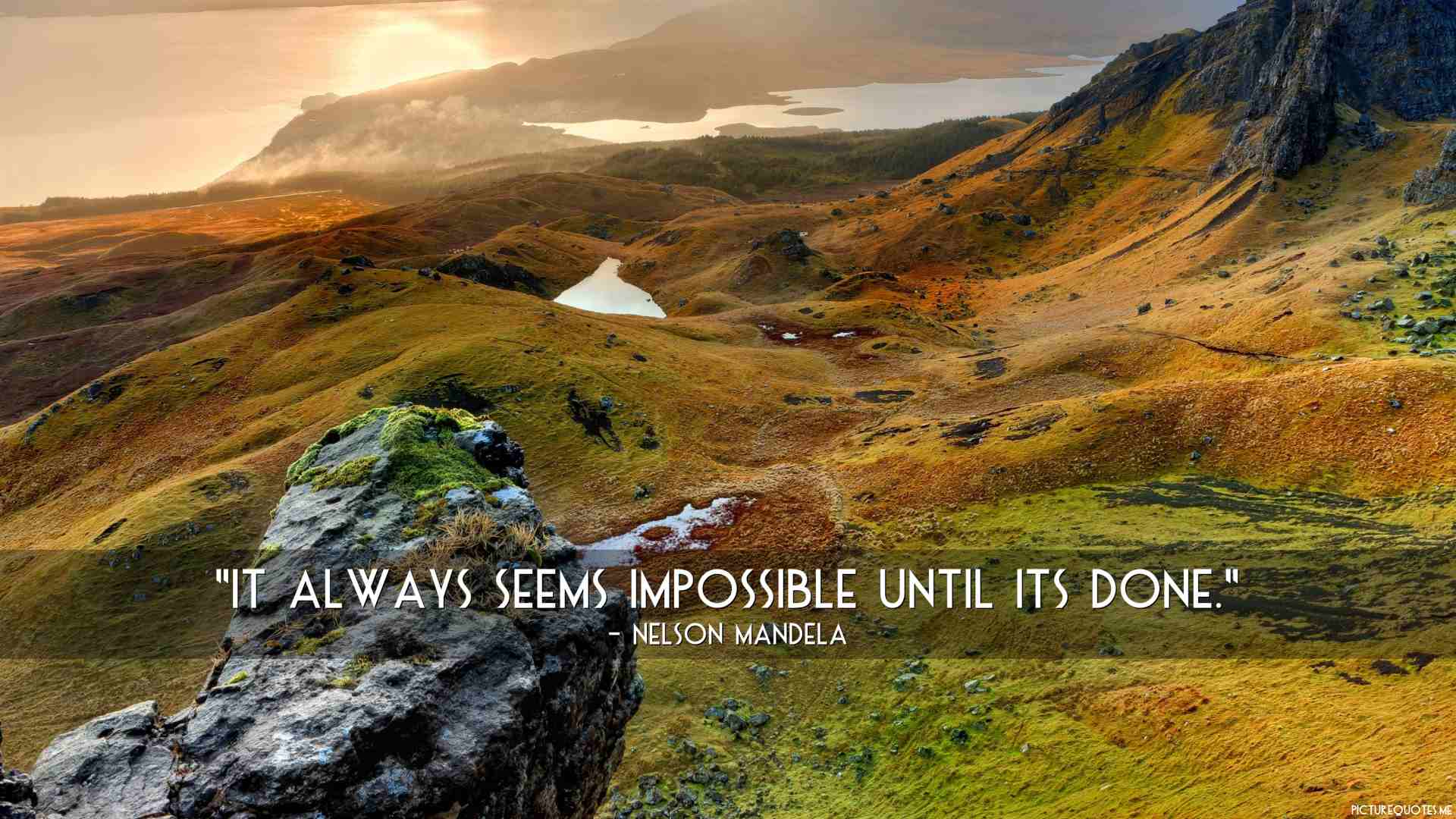 VINAKA!